Chapter 10 – Feedback Linearization
Big Picture:
Linear System
Nonlinear System
Control Input
Transformation
Linear
Controller
When does such a transformation exist?
How do we find it?
(not really control design at this point)
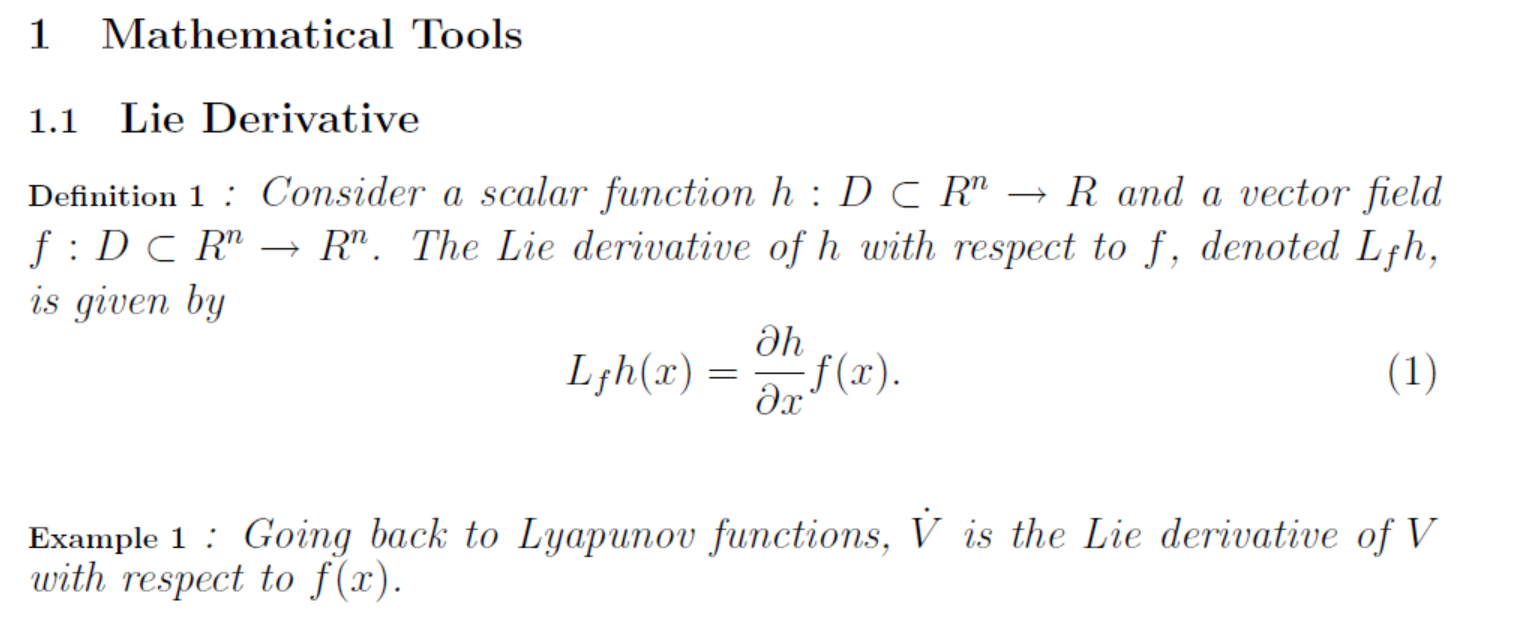 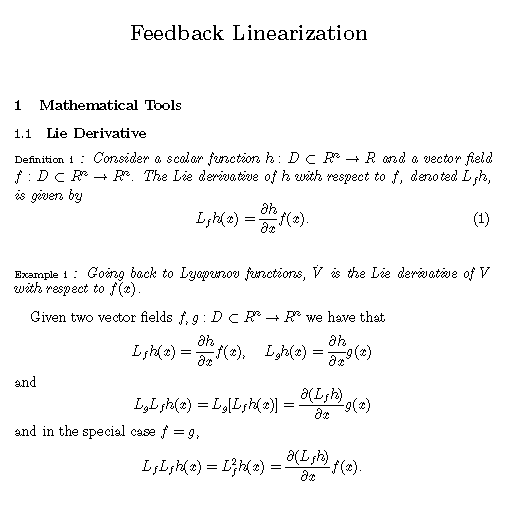 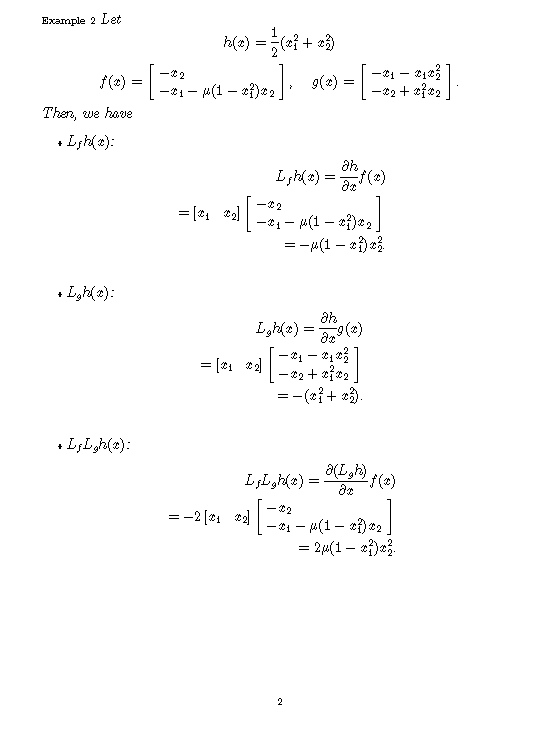 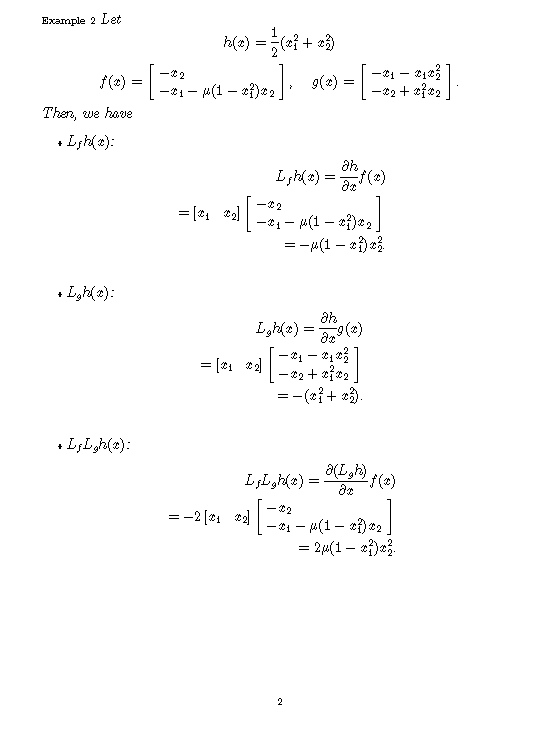 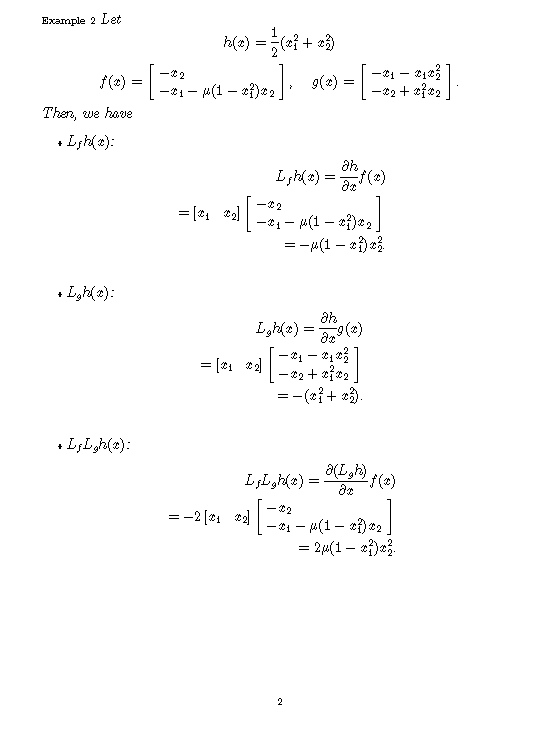 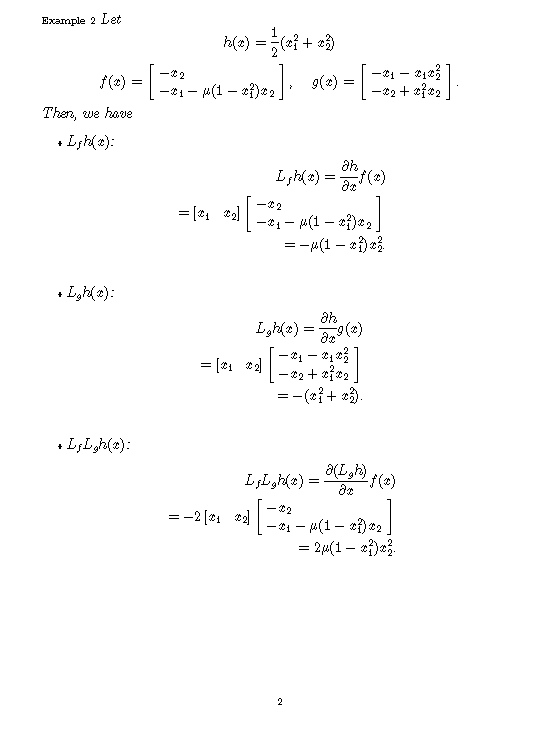 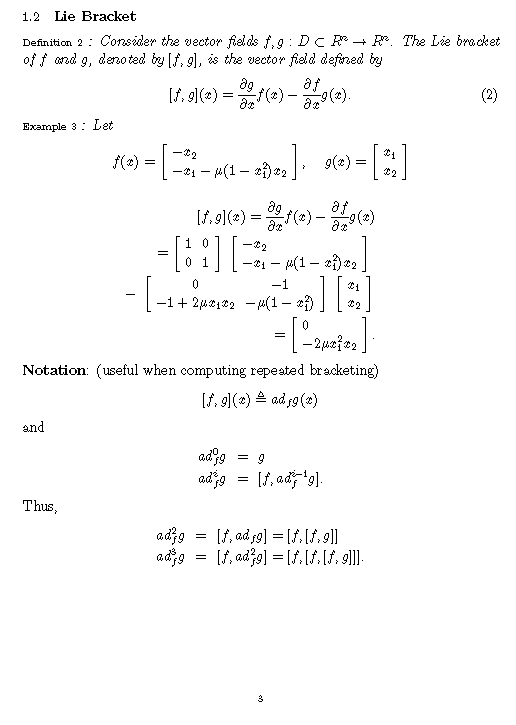 Other than here, square brackets still indicate a matrix
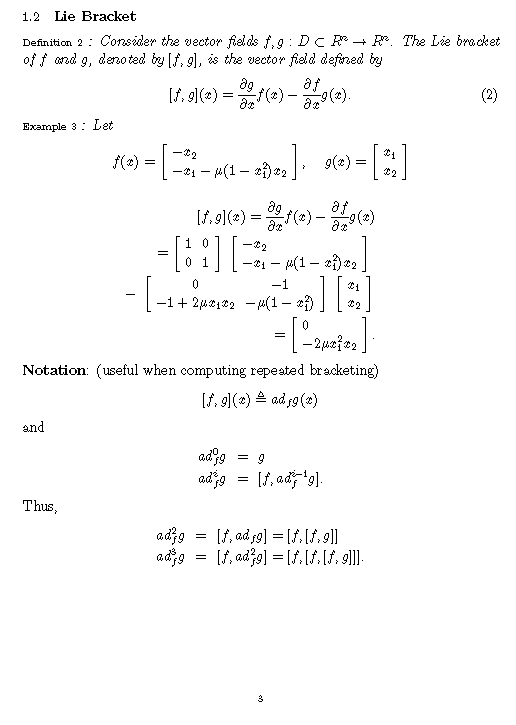 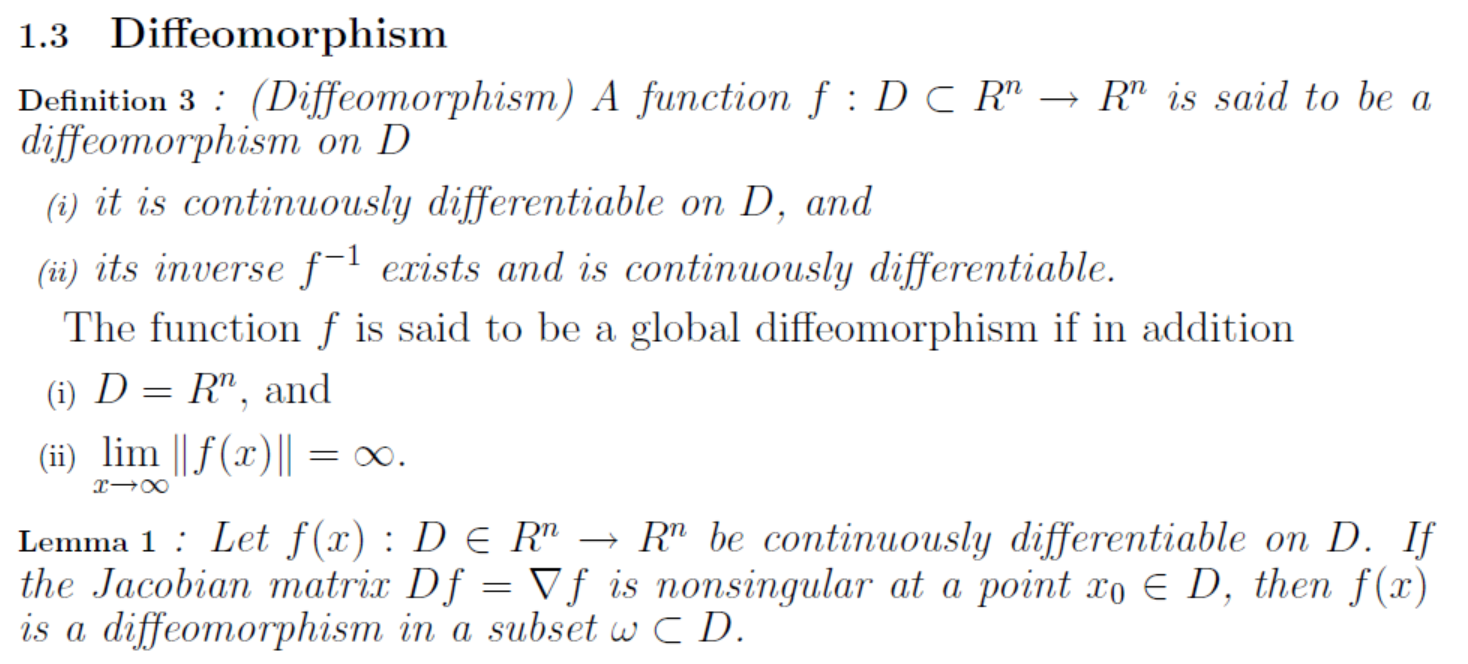 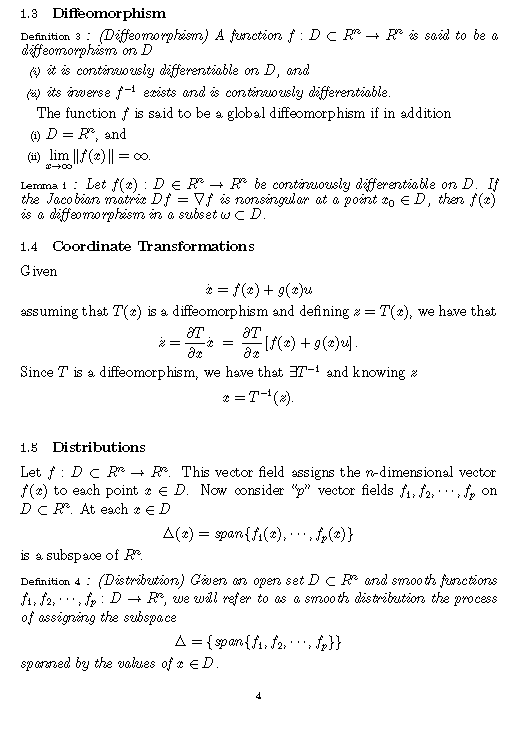 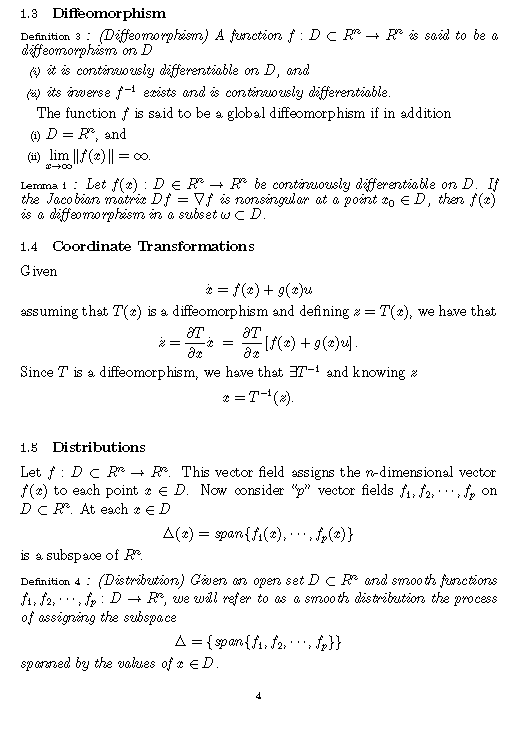 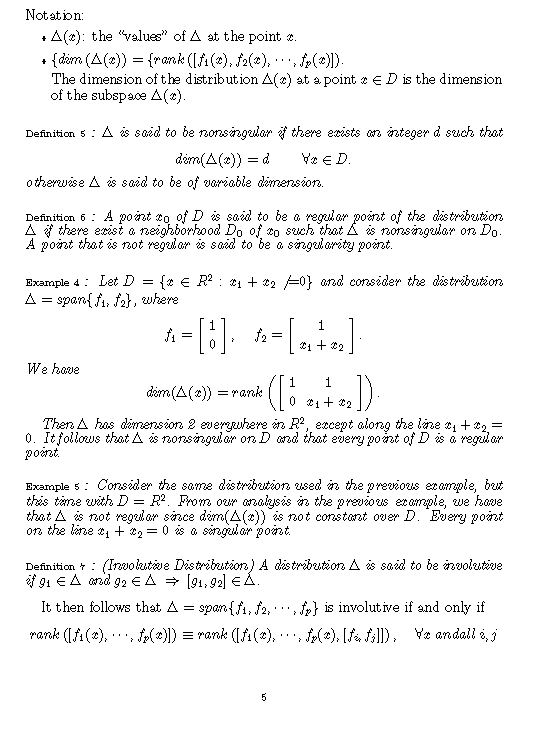 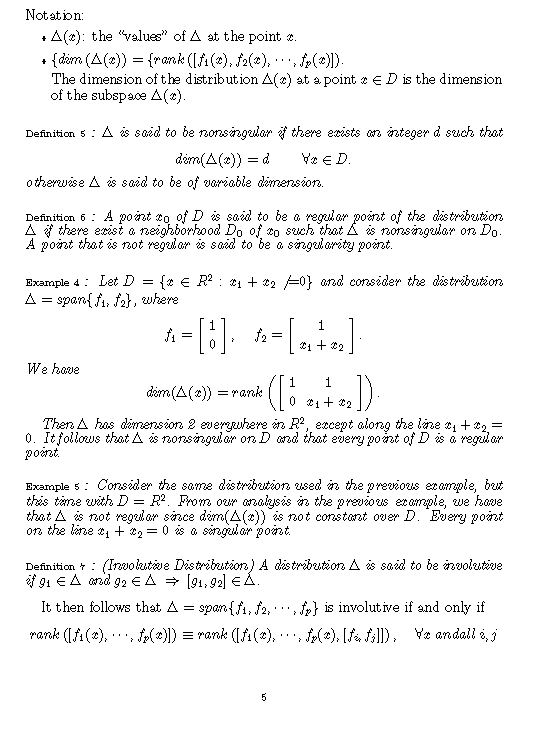 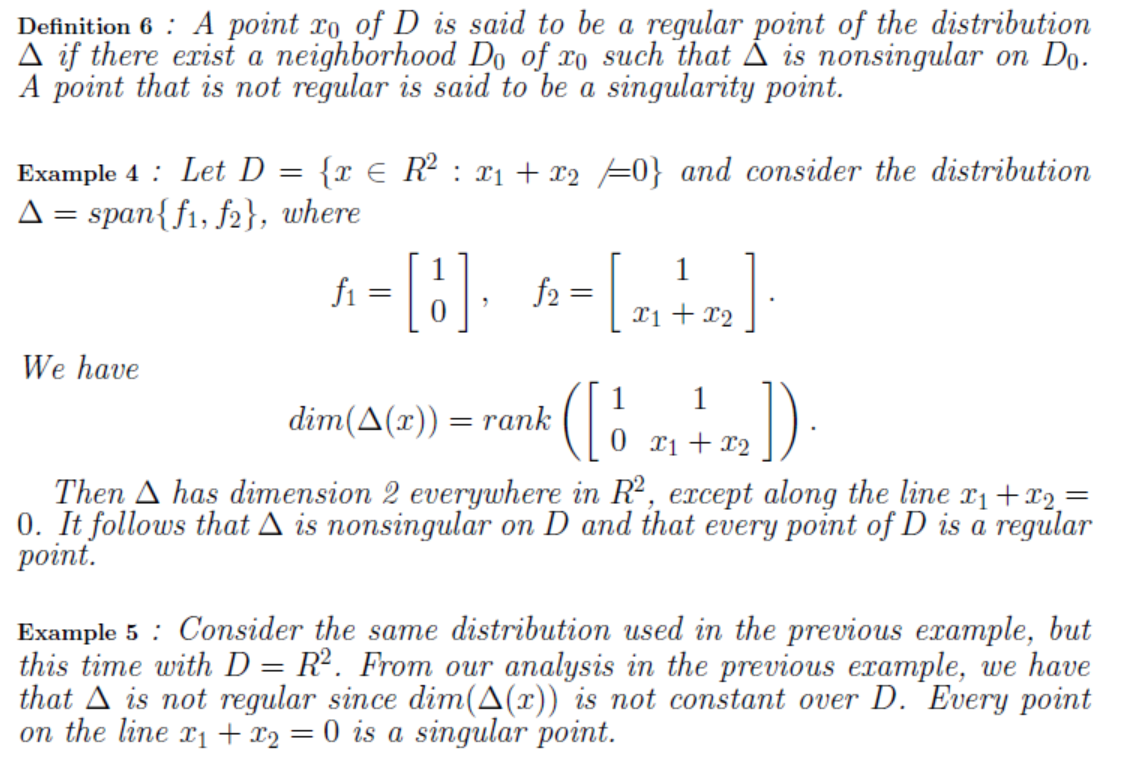 [Speaker Notes: Zai (or sai)]
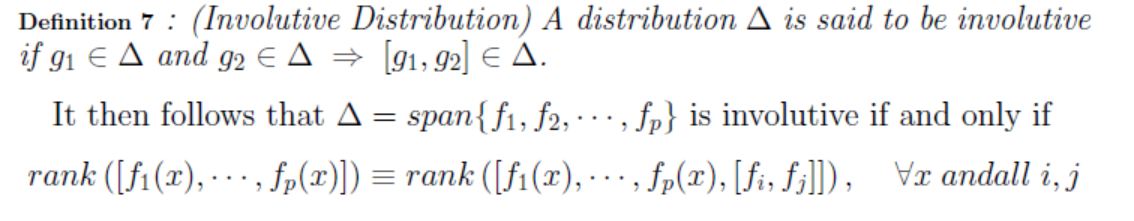 Matrix
Vectors
Lie Brackets
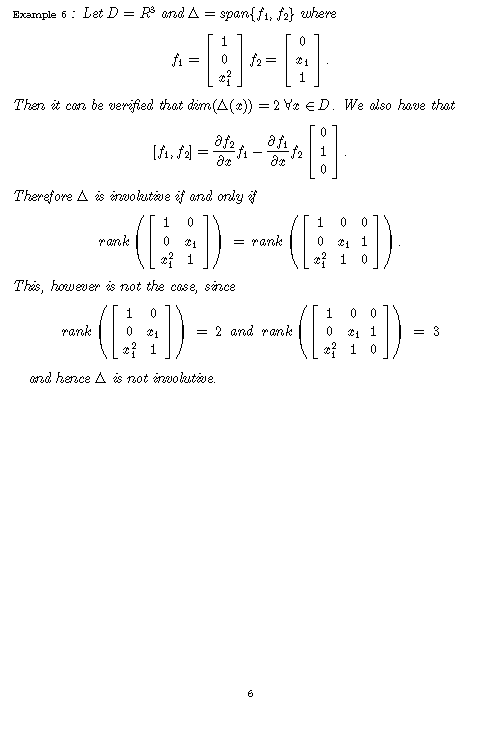 =
Lie Bracket
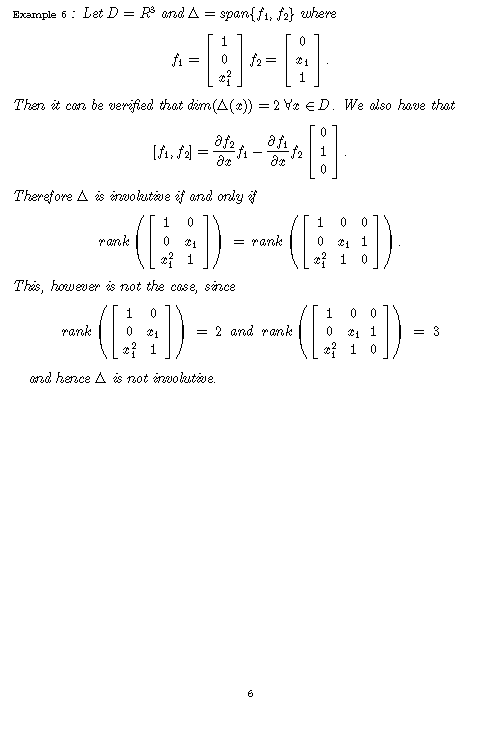 (continued)
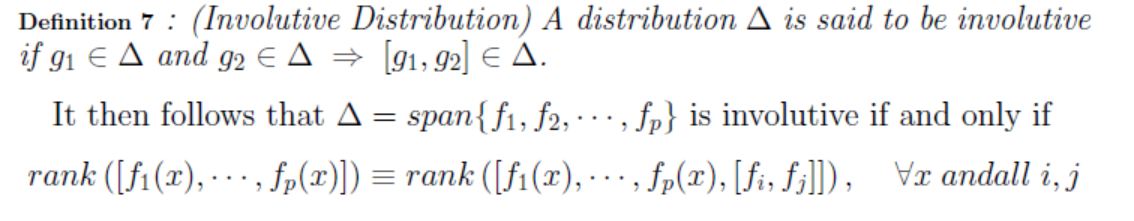 Only [f1,f2] here
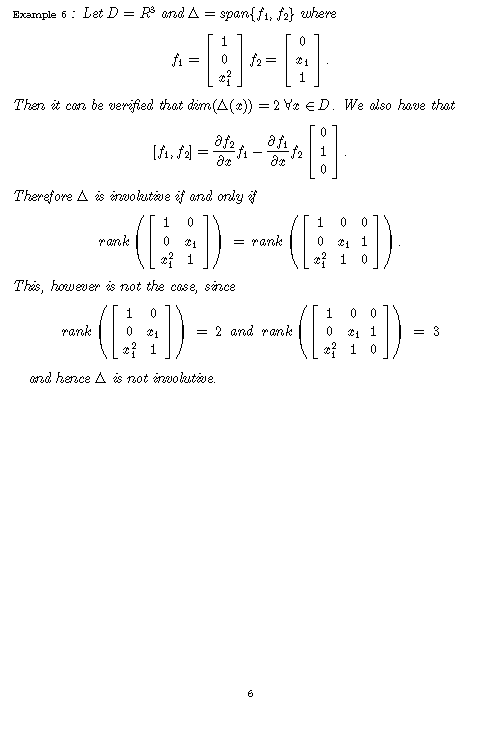 Control Law
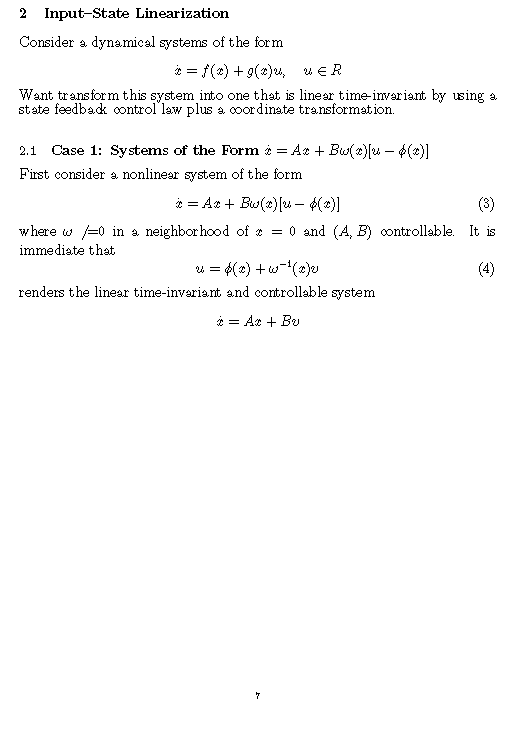 Reminder from Chapter 3.10.1 – Linear approximation of a system
System
Looks like a linear system
Taylor series at origin
System
This is not what we will do in this section!
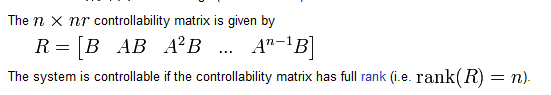 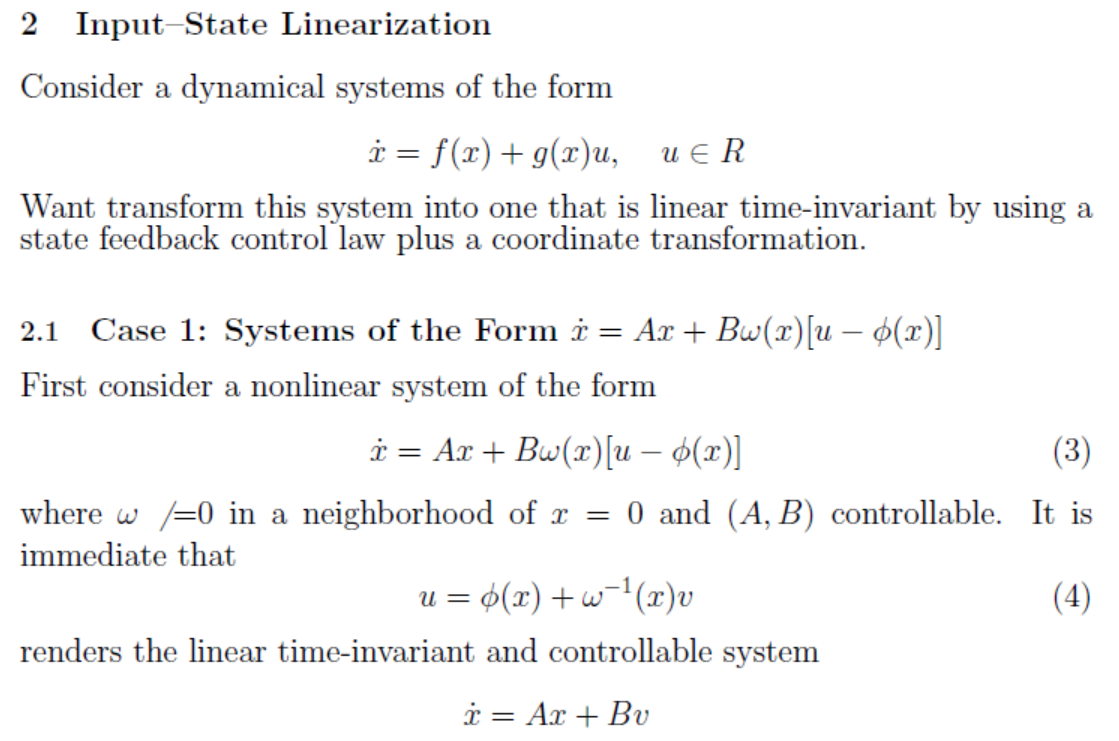 Transformation Complete: Transformed the nonlinear system into system that is linear from the input perspective.
Control Design: Use linear control design techniques to design v.
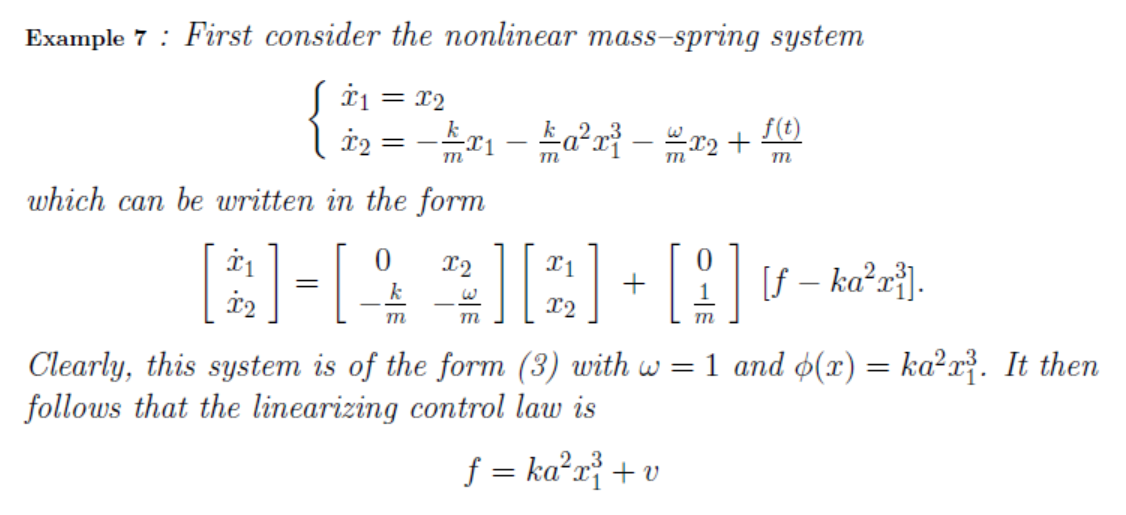 A
A
B is 2x1, “directs u to a specific row”
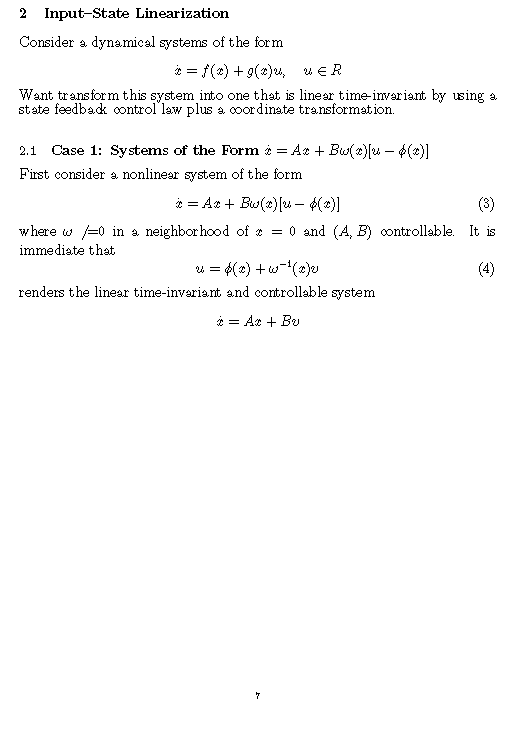 Scalar
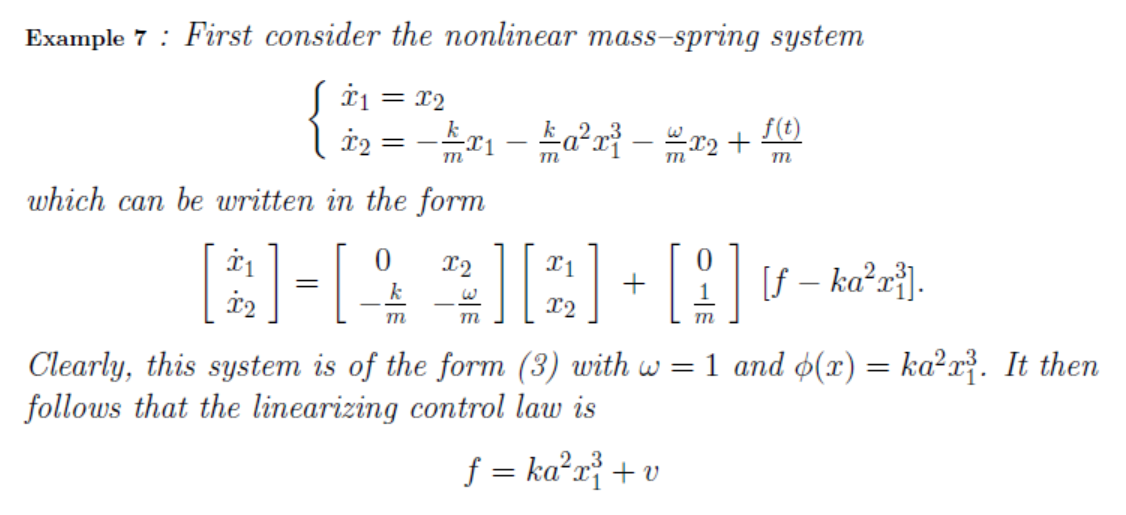 1
Transformation Complete: Transformed the nonlinear system into a linear system.
Control Design: Use linear control design techniques to design v:
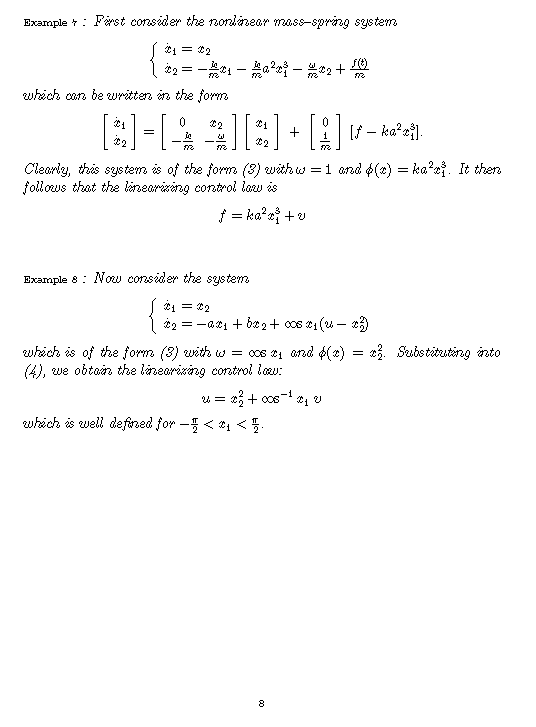 1
Control Law
Example 7: Implementing the Result
Looks like a linear system
Linearizing Control
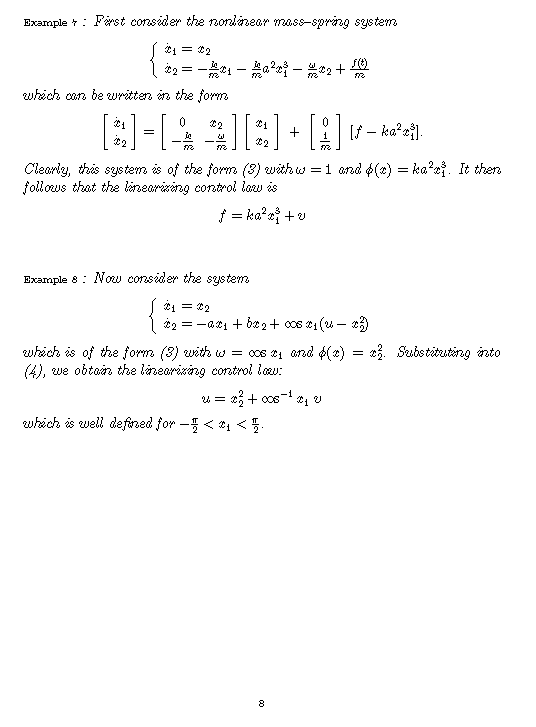 System
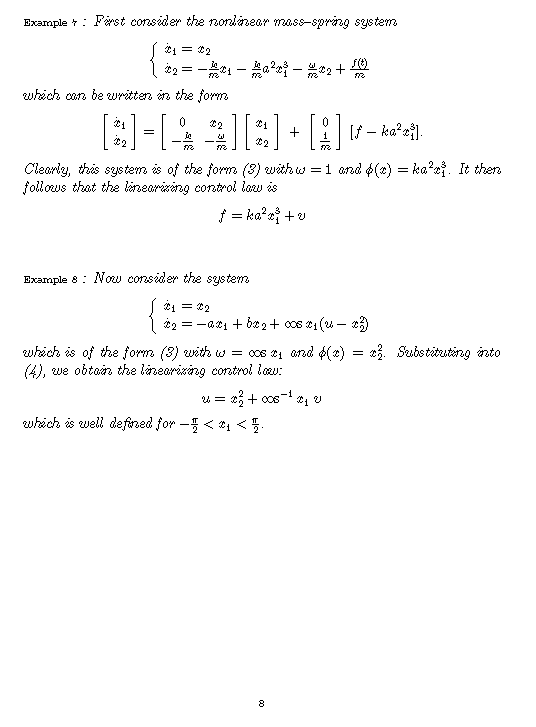 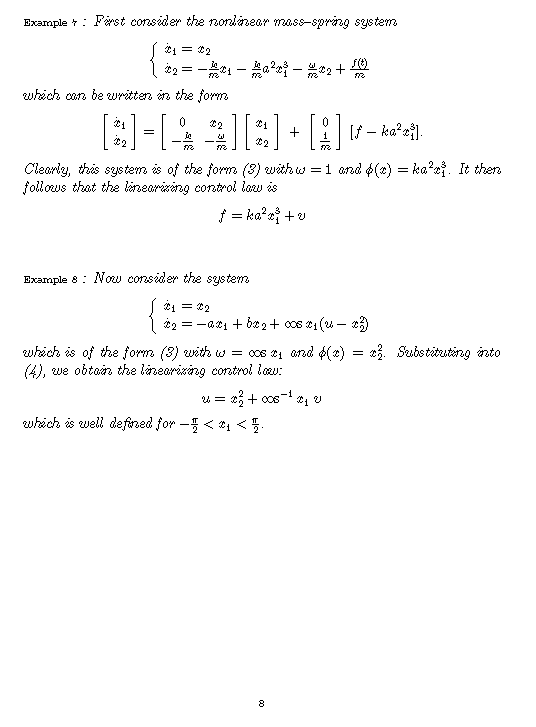 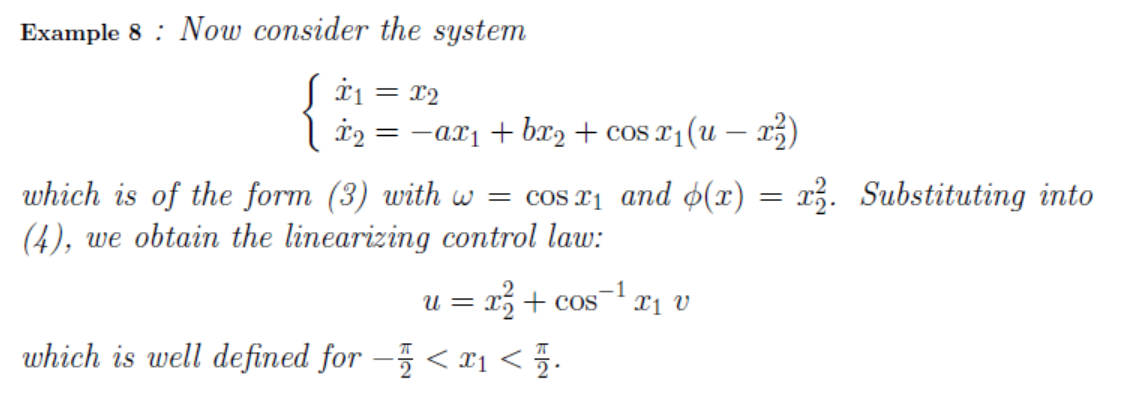 A
Transformation Complete: Transformed the nonlinear system into a linear system.
Control Design: Use linear control design techniques to design v.
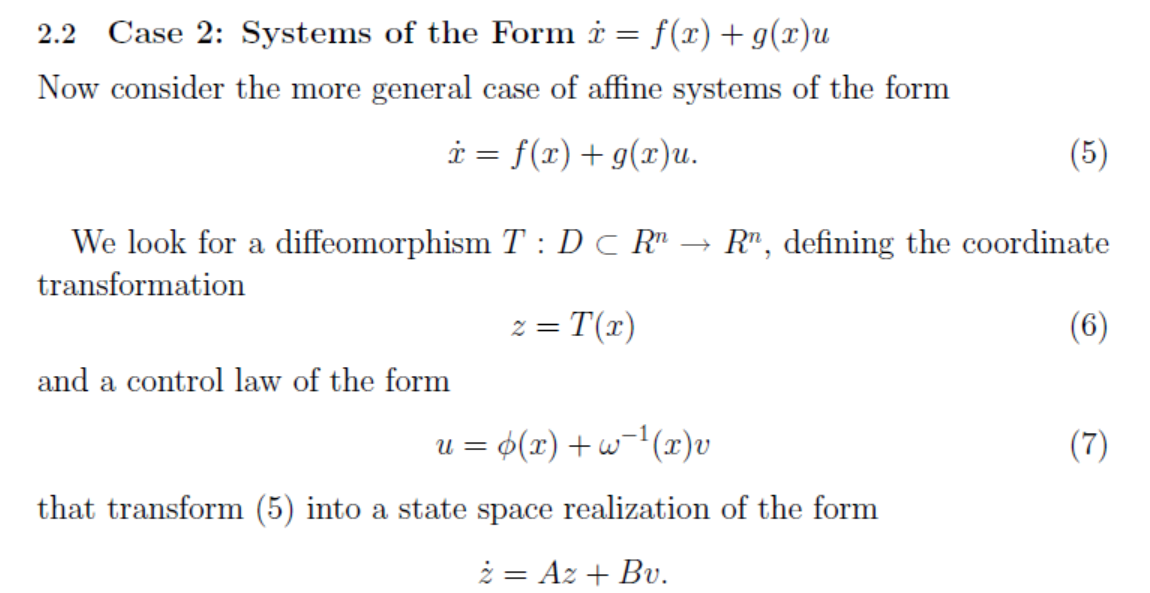 Affine in u
We are restricted to this type of system
Feedback linearization and transformation process:
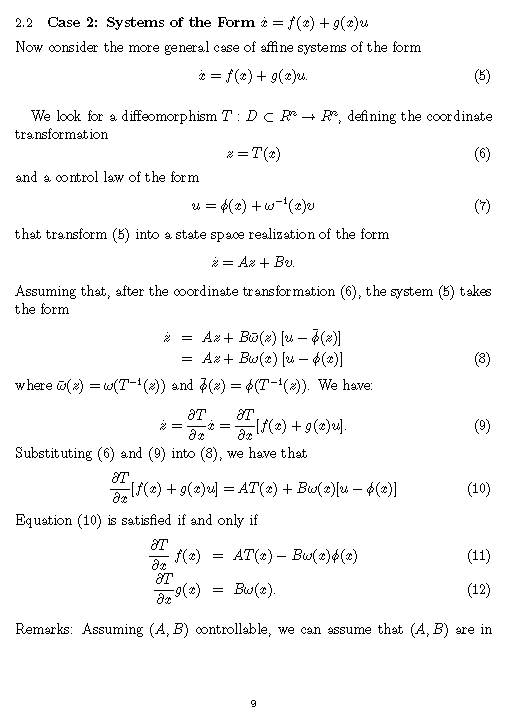 T(x)
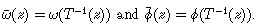 u(x)
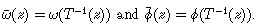 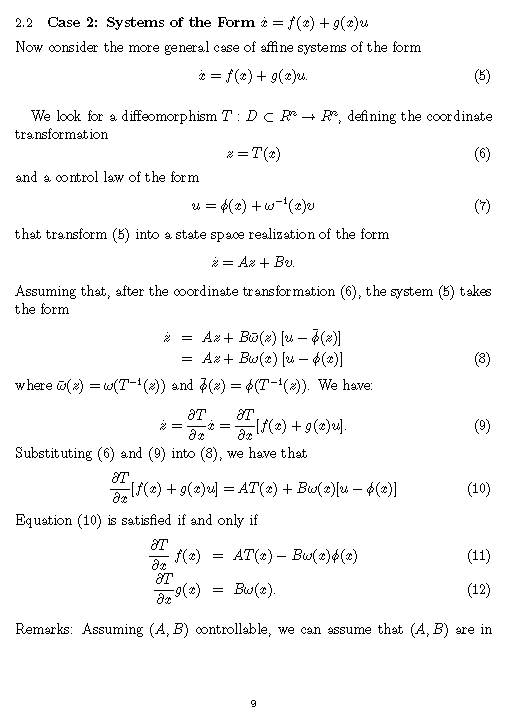 Using standard linear control design techniques
v(z)
Stable closed-loop system
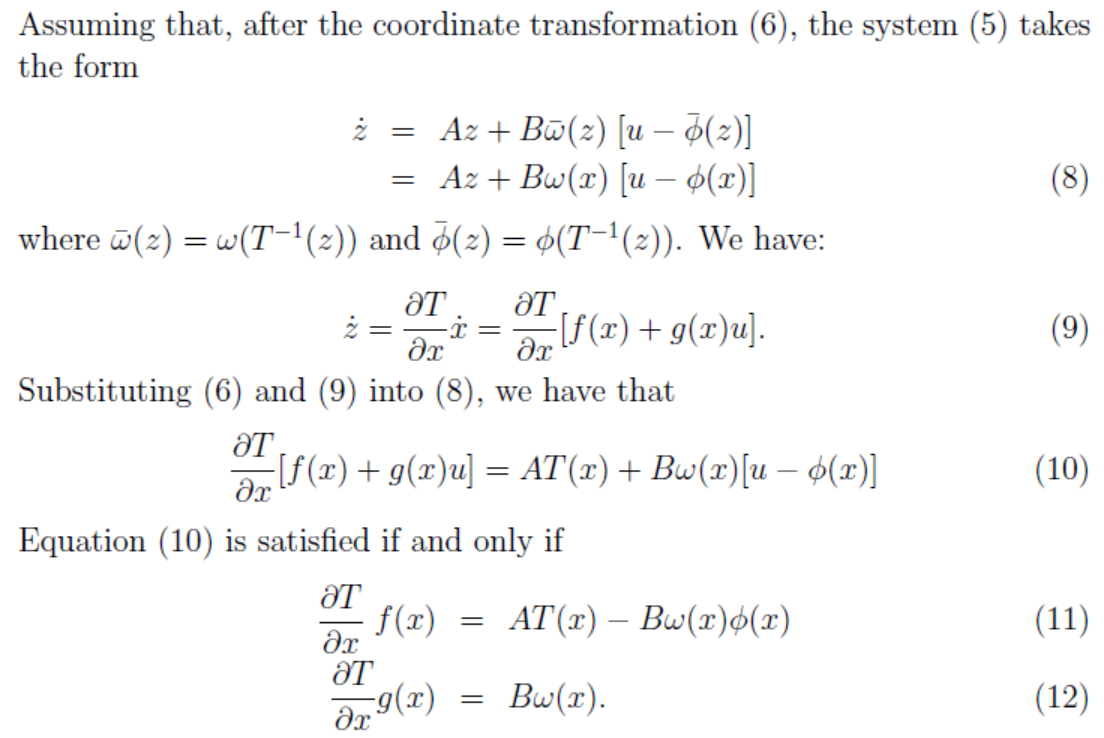 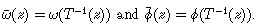 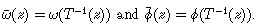 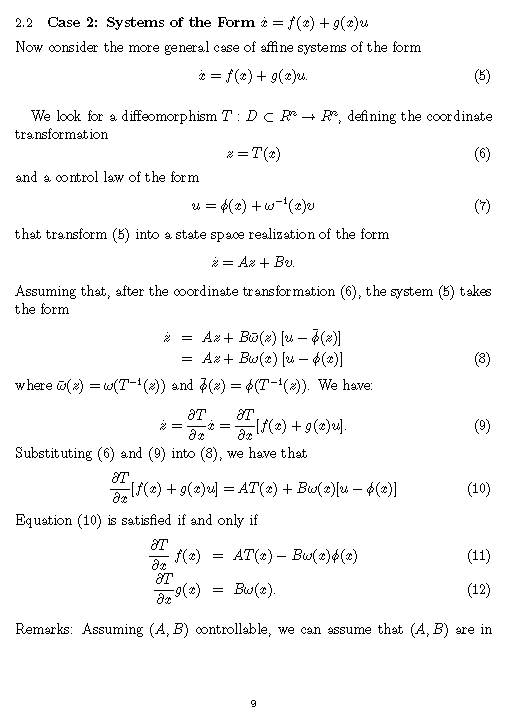 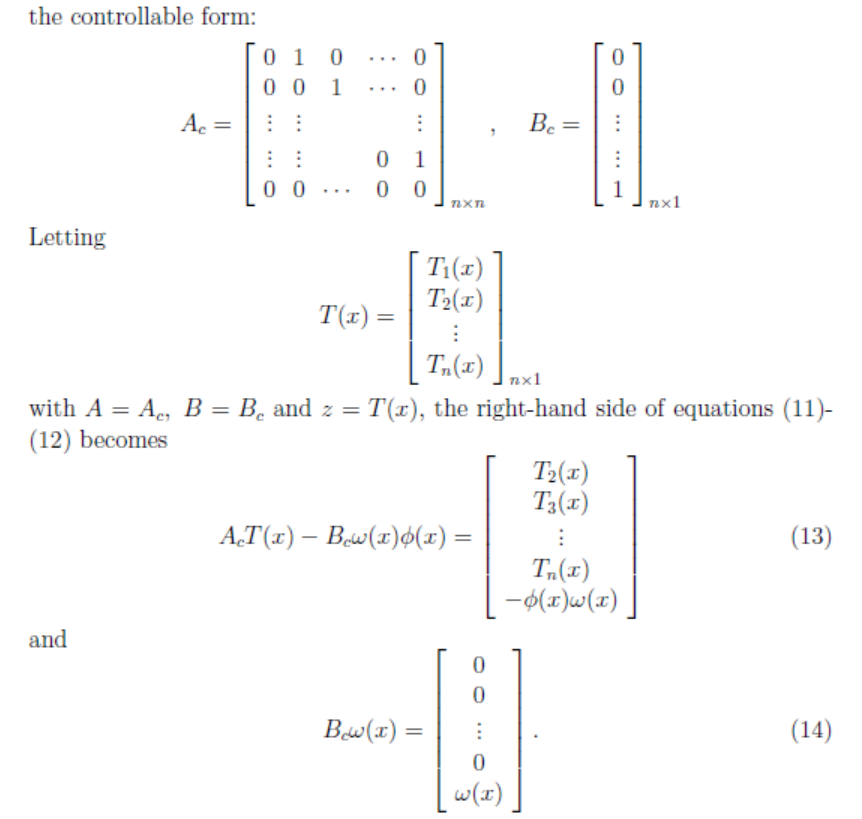 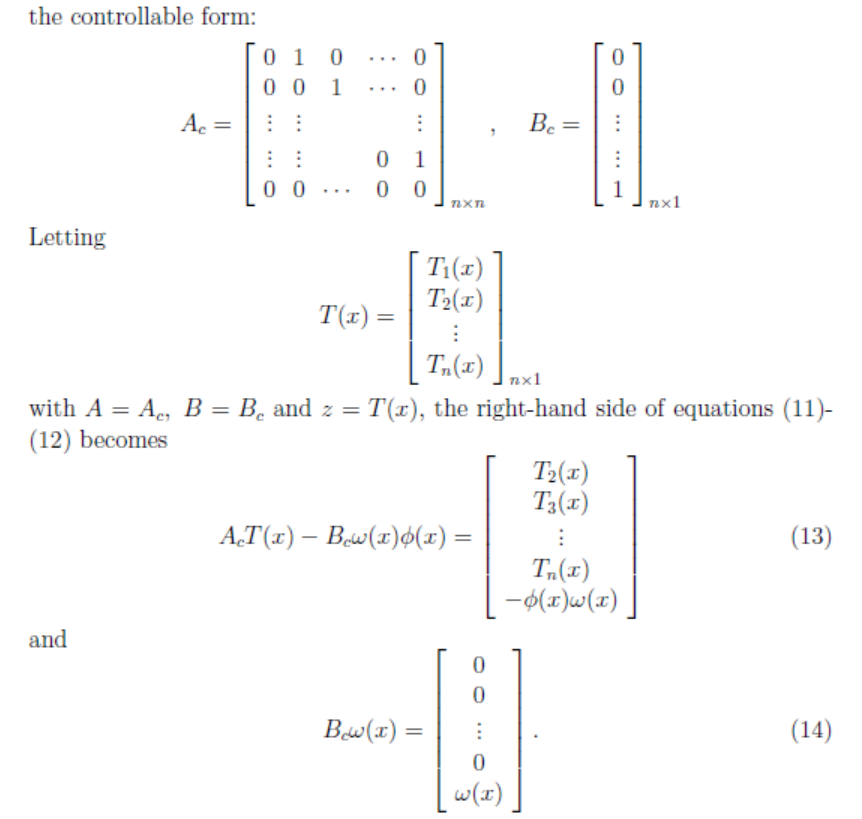 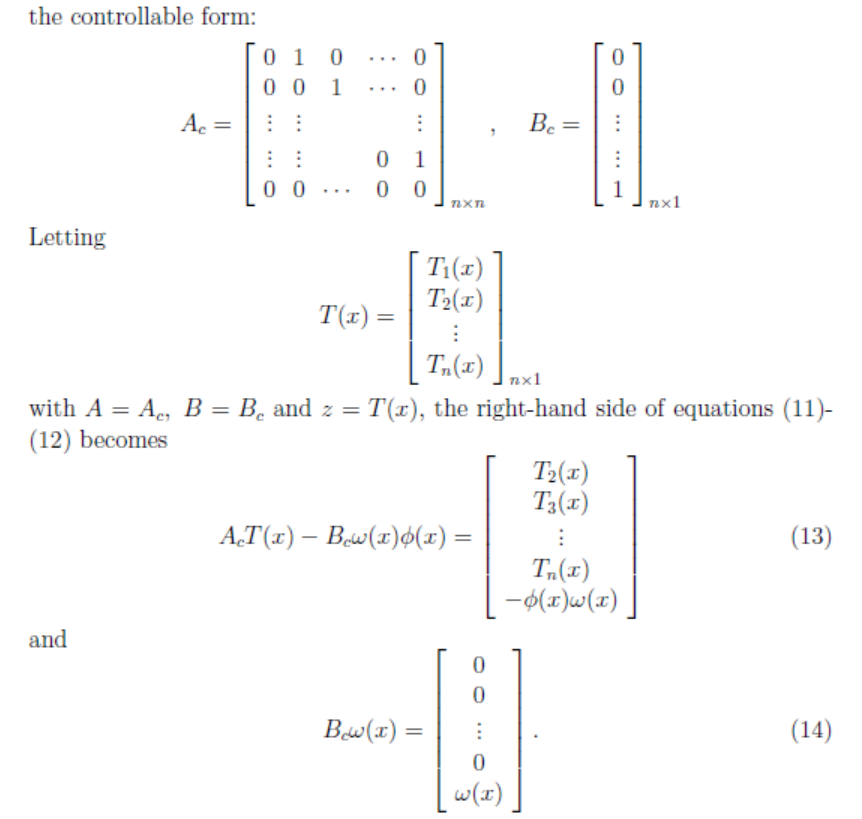 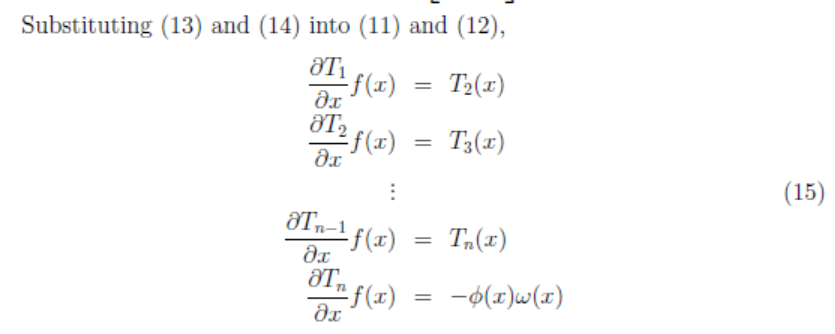 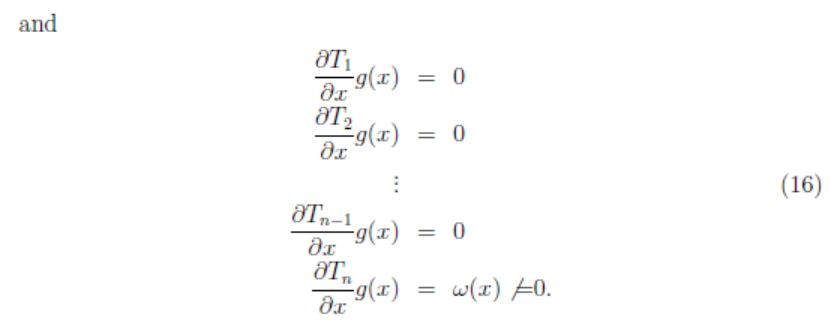 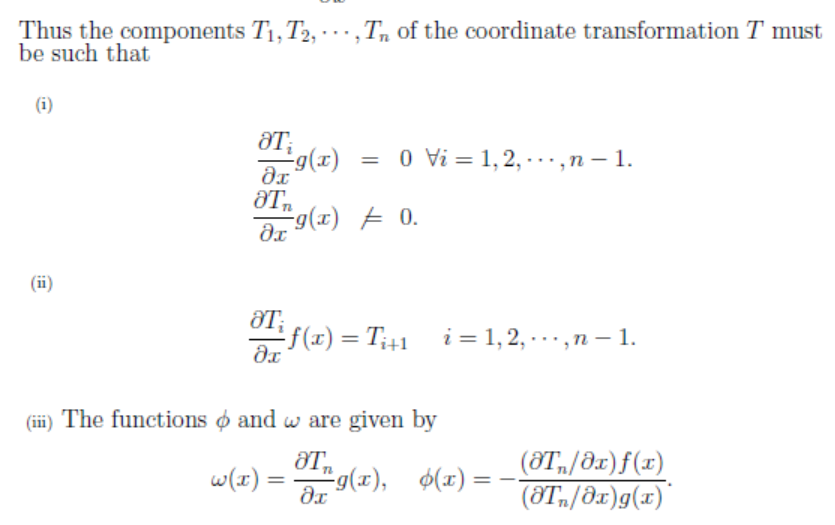 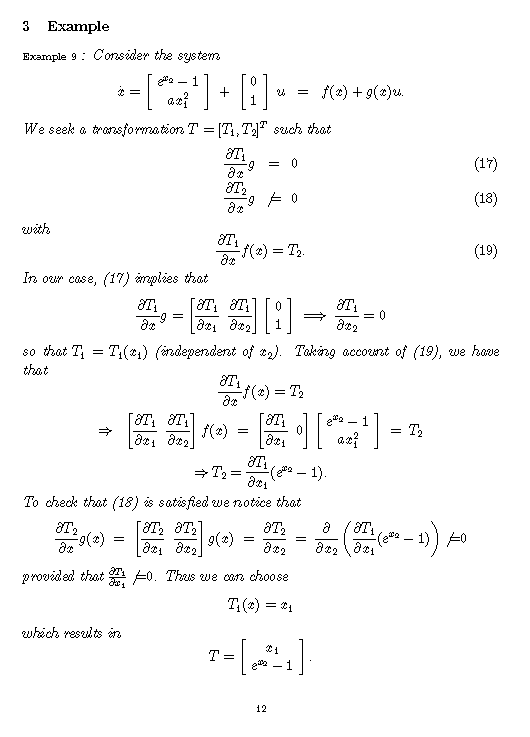 Not matched to u
Matched to u
Note that n=2 in the above procedure.
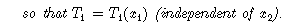 (continued)
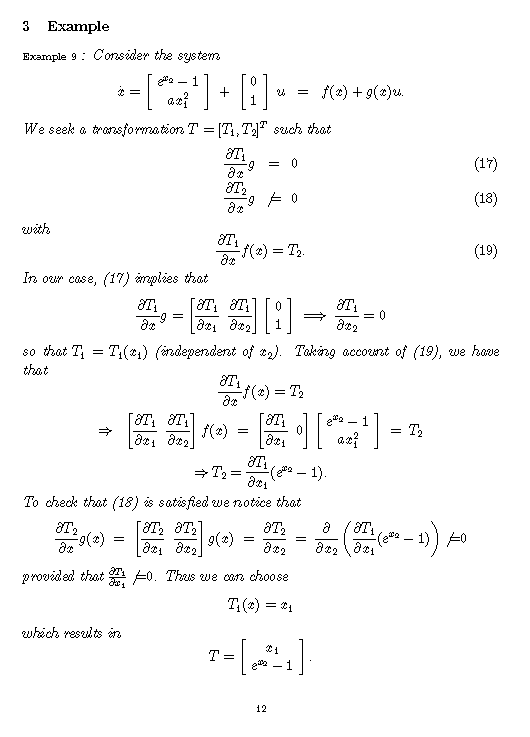 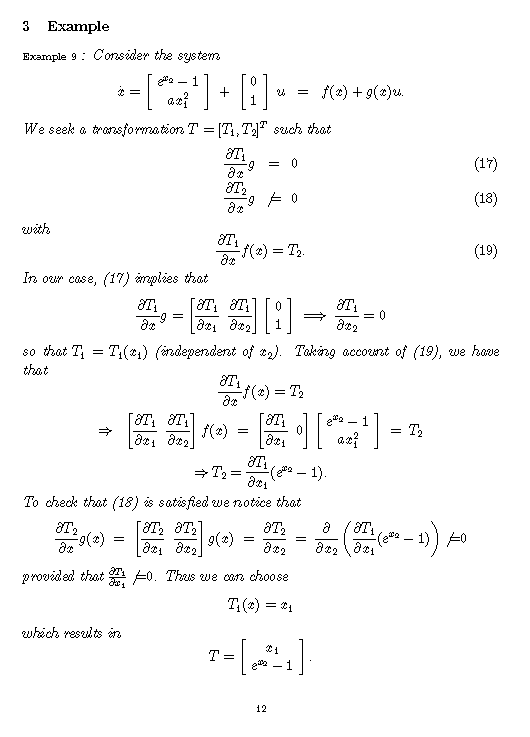 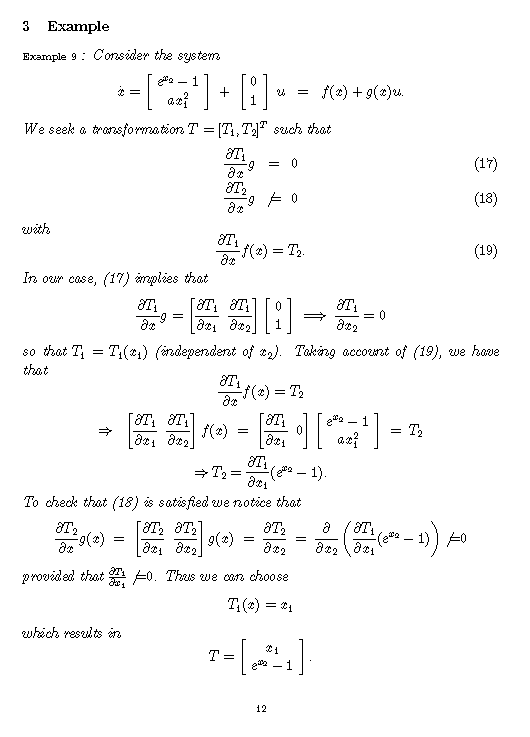 1
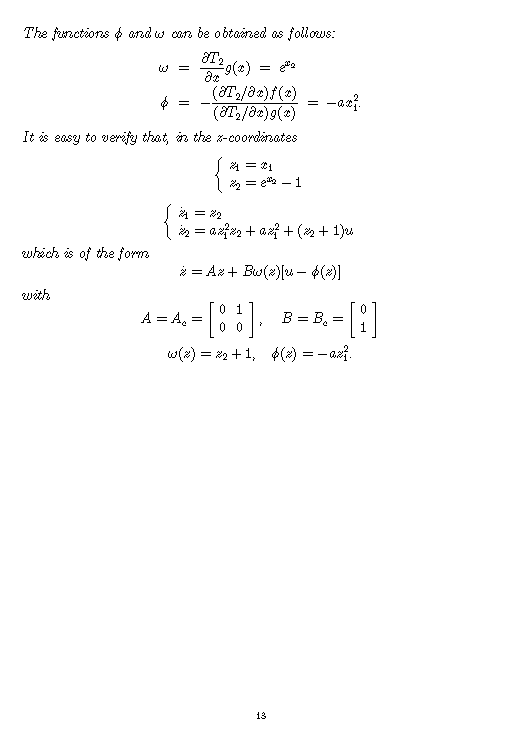 (continued)
Will only depend on T2
Moved the nonlinearities to the bottom equation where they are matched with u
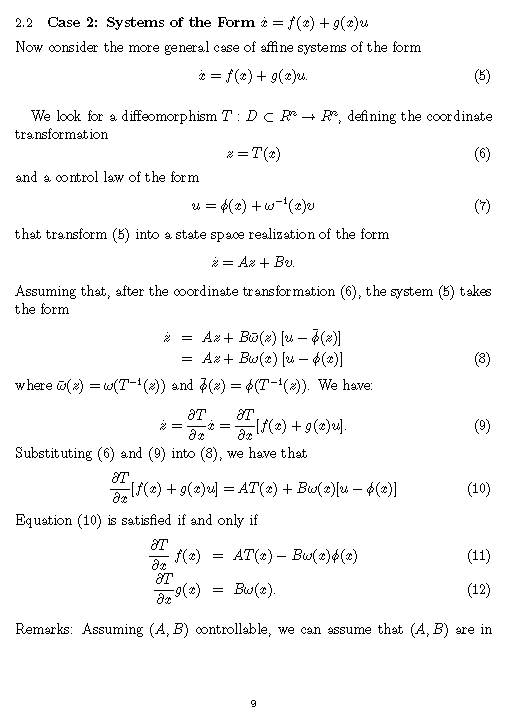 (continued)
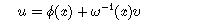 Example 9: Implementing the Result
Control Law
Looks like a linear system
System
Linearizing Control
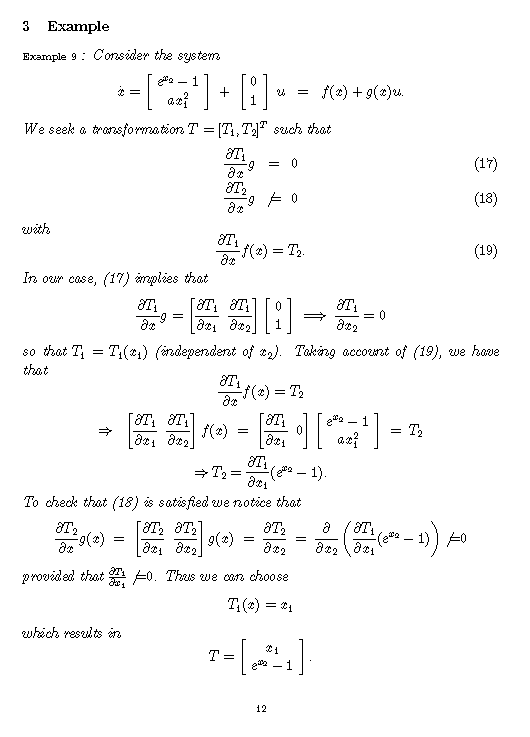 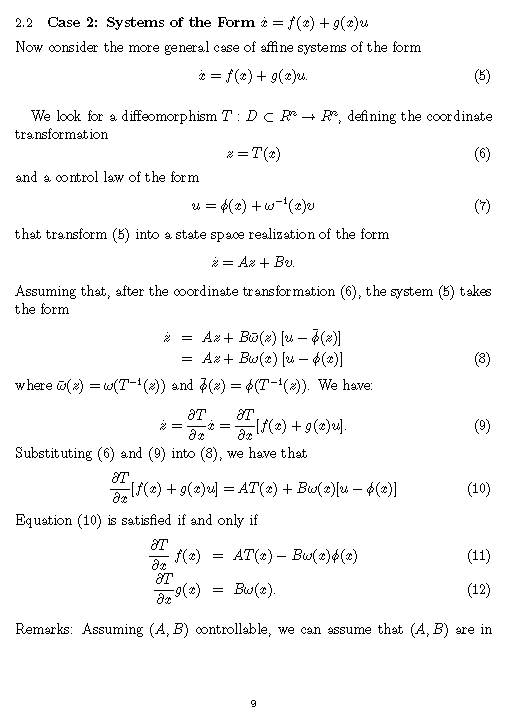 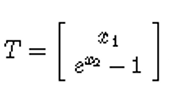 Always good to try this approach but may not be able to find a suitable transformation.
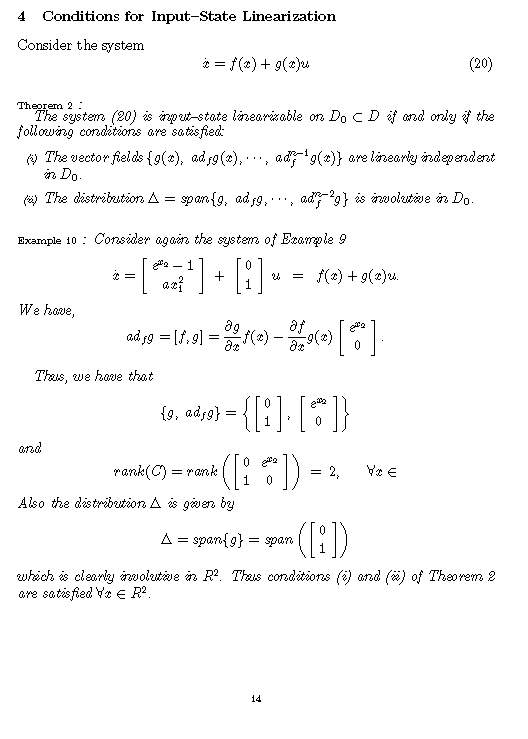 Conditions on the determinant
u “lives” behind g, so g must possess certain properties so that u has “enough access” to the system
Questions:
What is adf g(x)? Review Lie Bracket
What is a span? set of vectors that is the set of all linear combinations of the elements of that set.
What is a distribution? Review Distributions sections
What is an involutive distribution?
Lie Brackets
Matrix
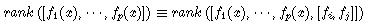 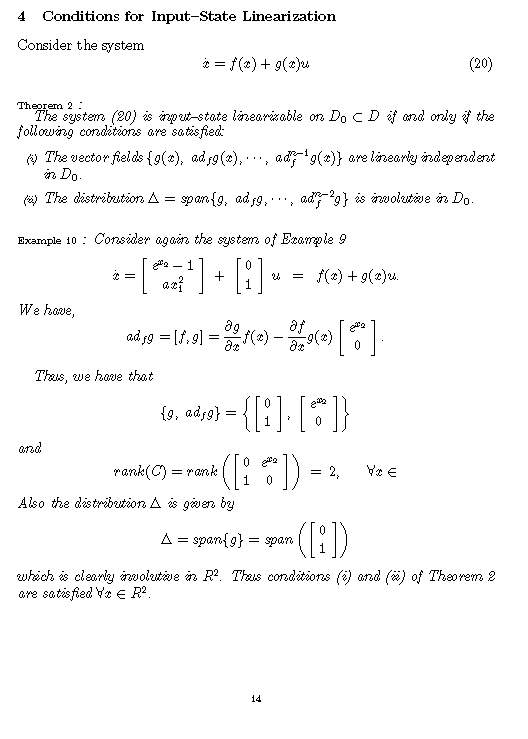 =
n=2 (size of x)
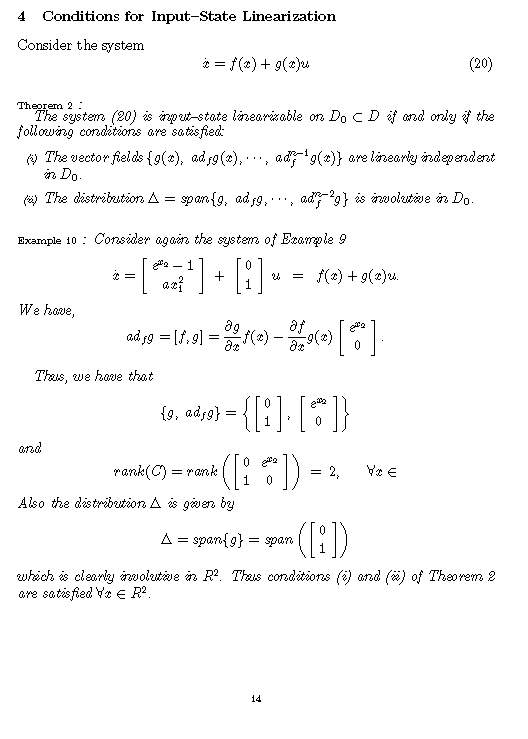 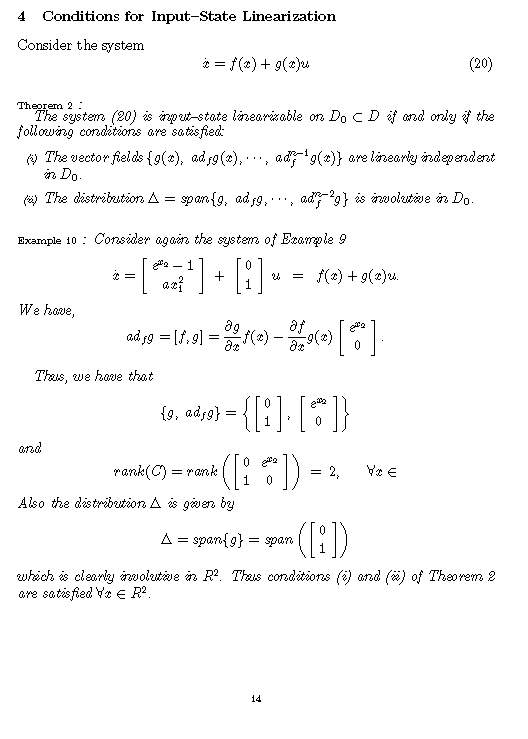 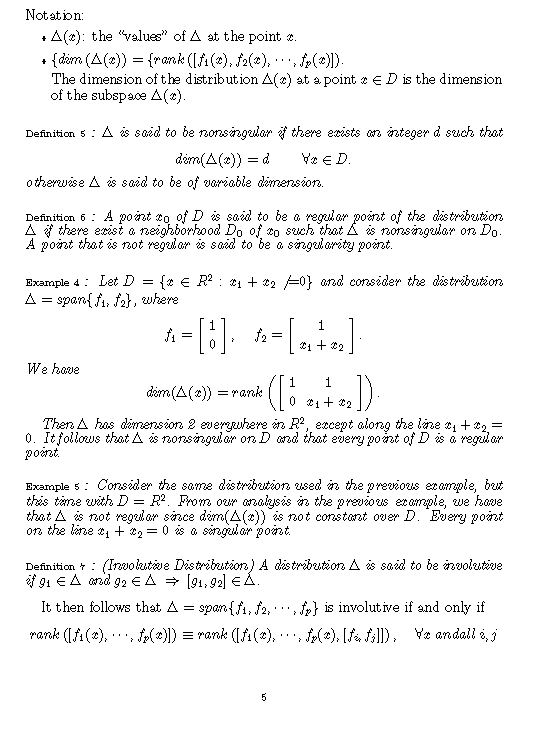 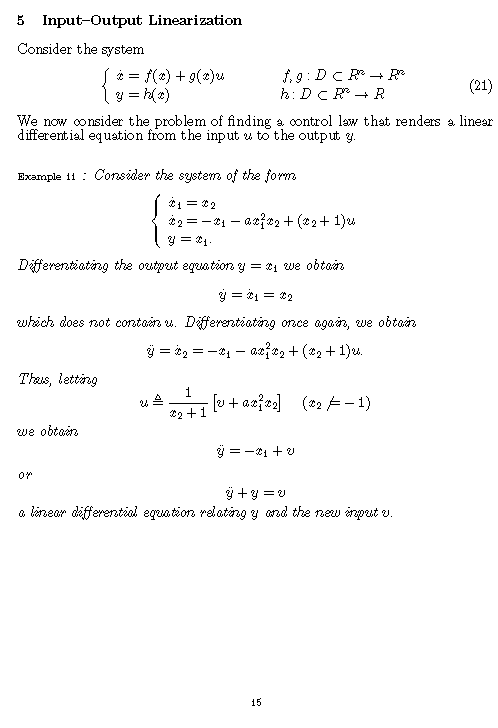 System
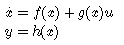 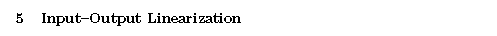 Control Law
Looks like a linear system
System
System
Linearizing Control
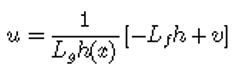 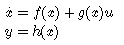 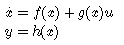 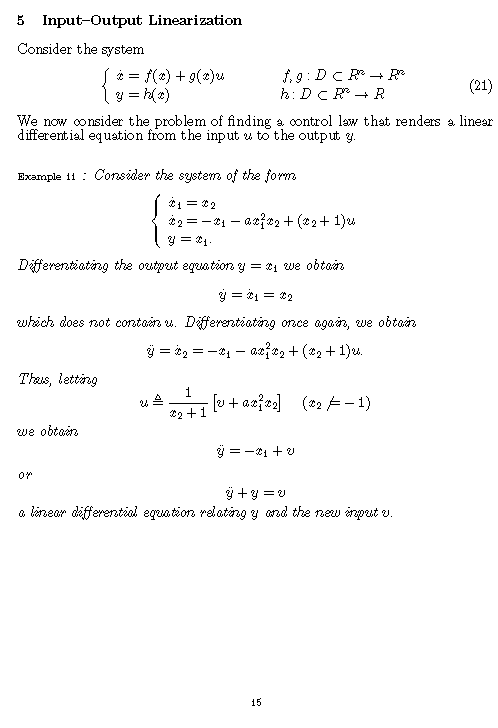 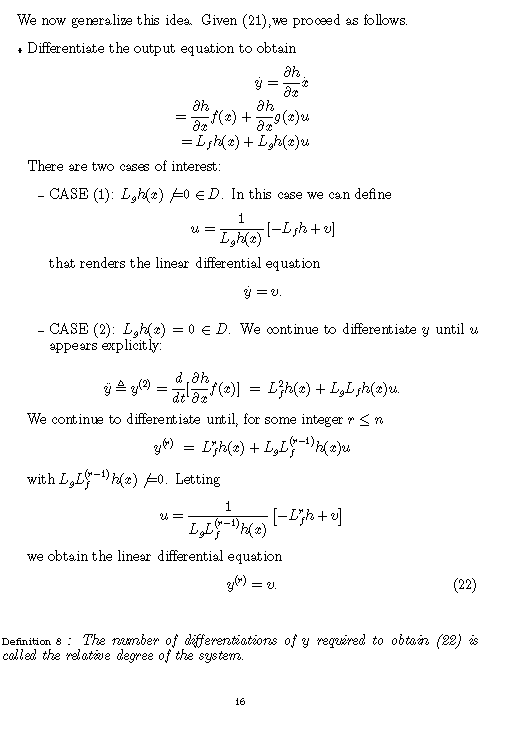 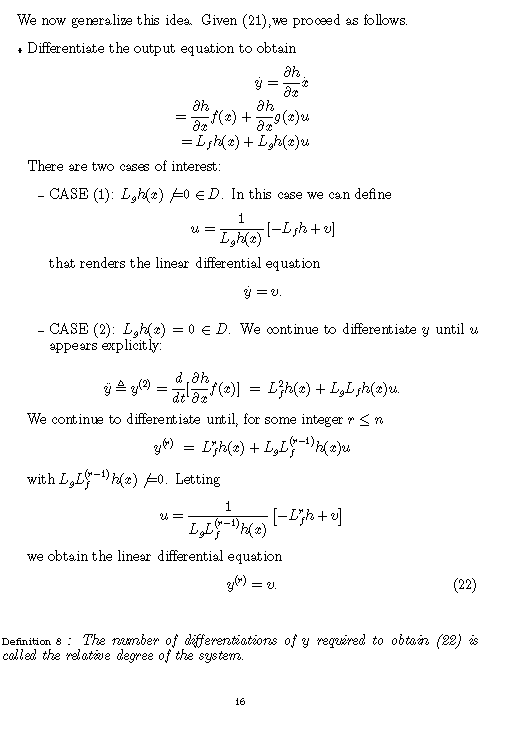 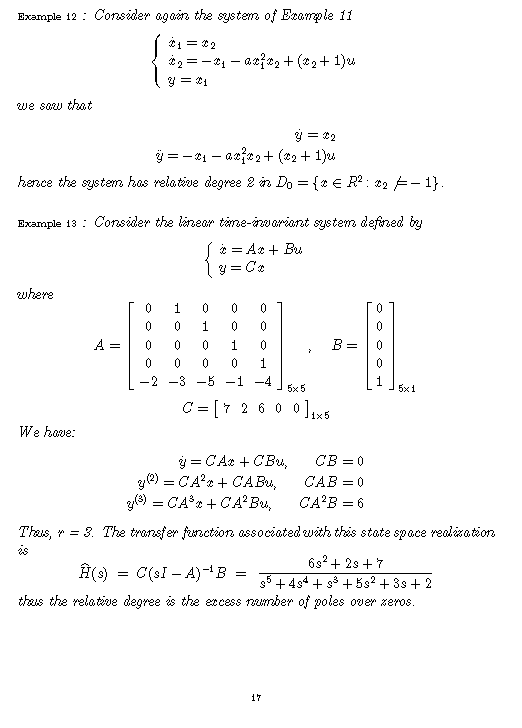 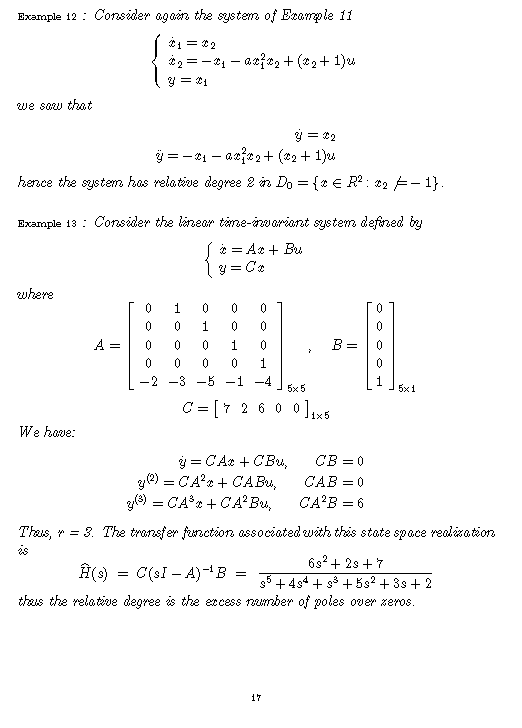 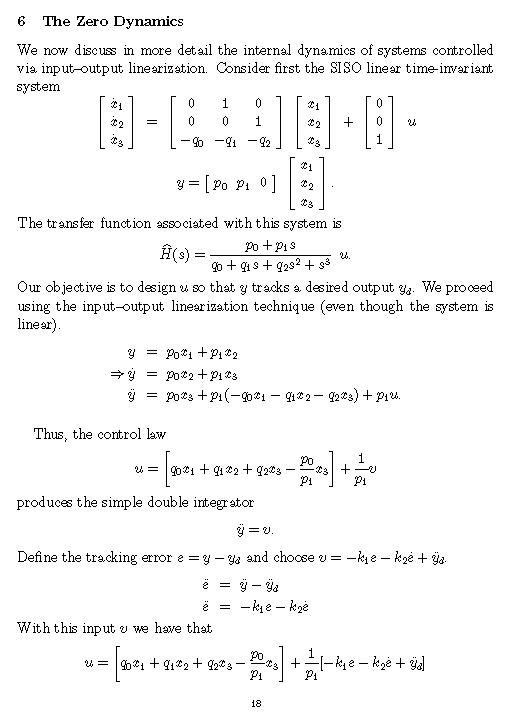 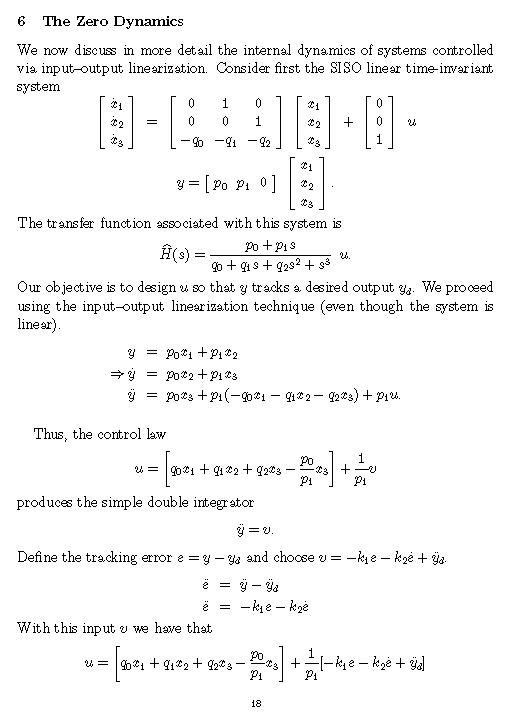 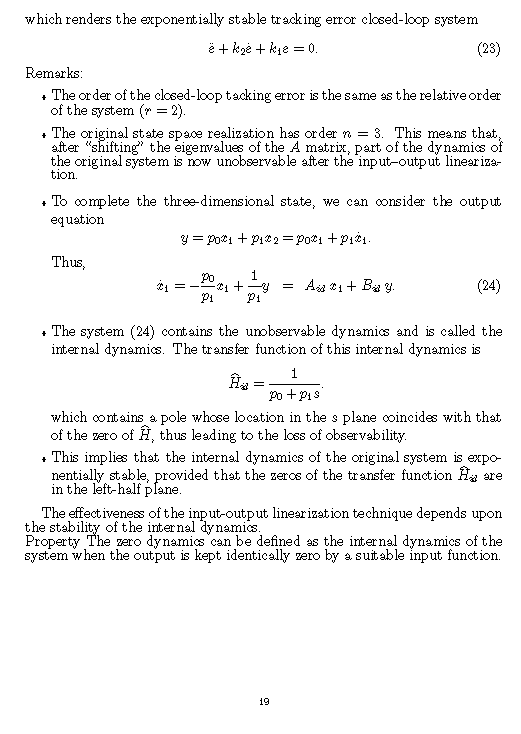 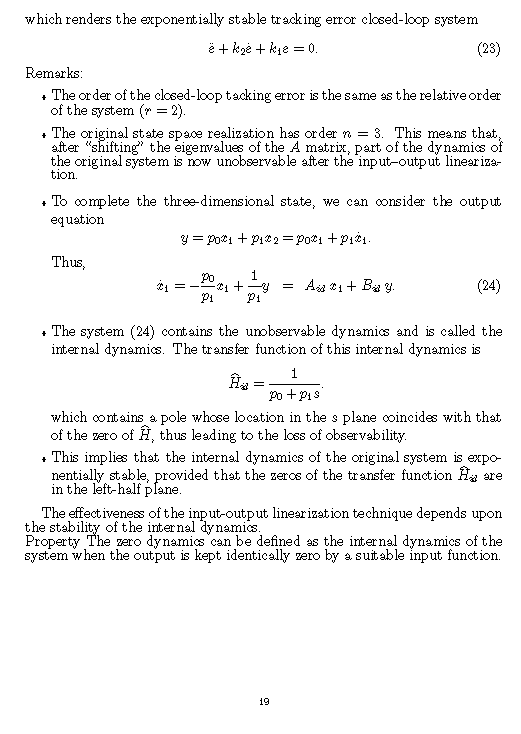 System
u
y
?
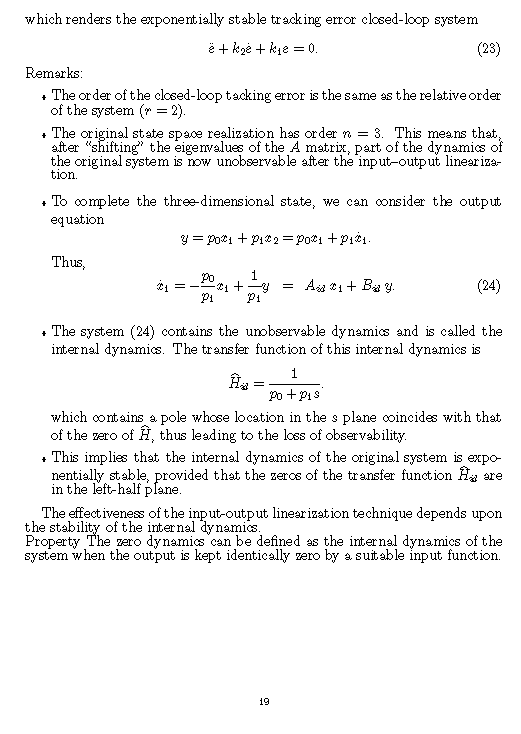 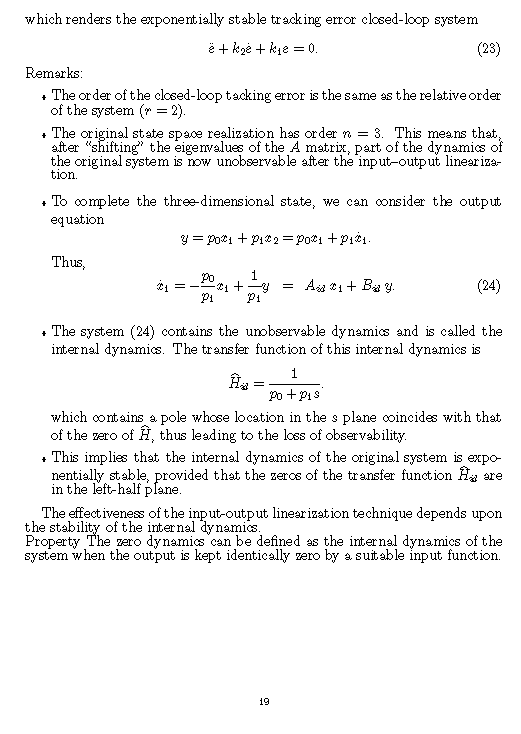 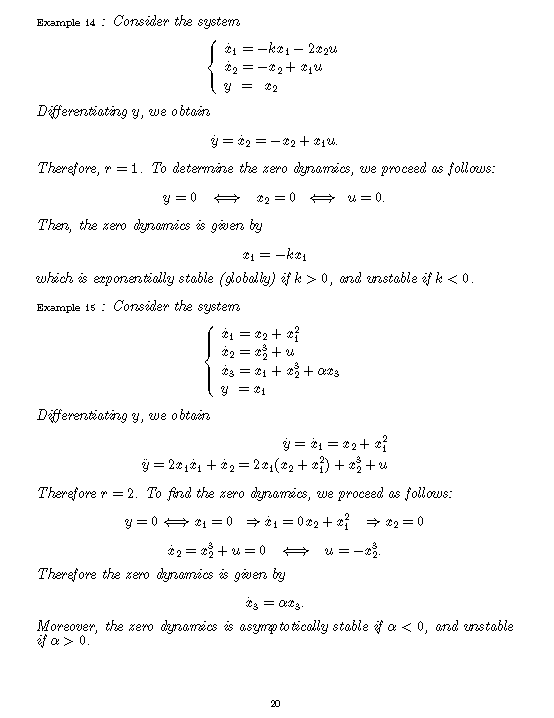 .
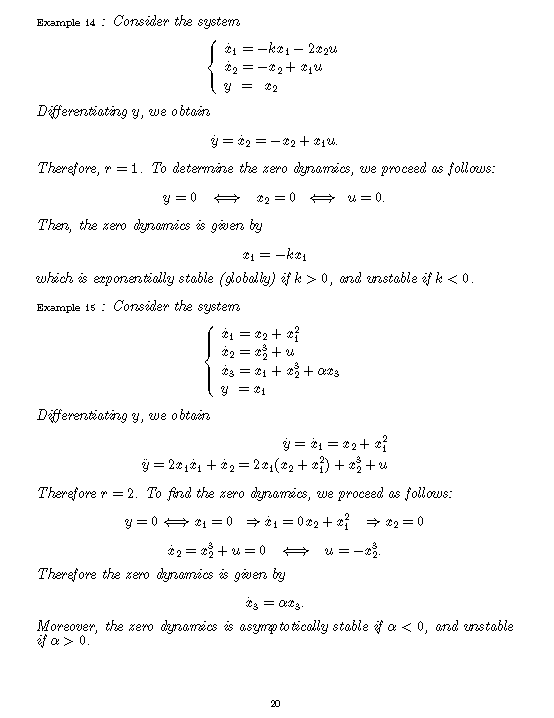 =
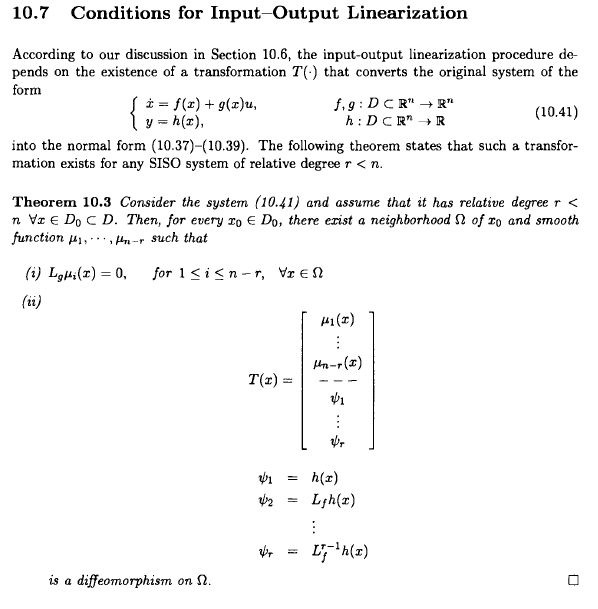 Control Law
Supplemental Notes on Linearization
Reminder from Chapter 3.10.1 – Linear approximation of a system
System
Looks like a linear system
Taylor series at origin
System
Supplemental Notes on Linearization
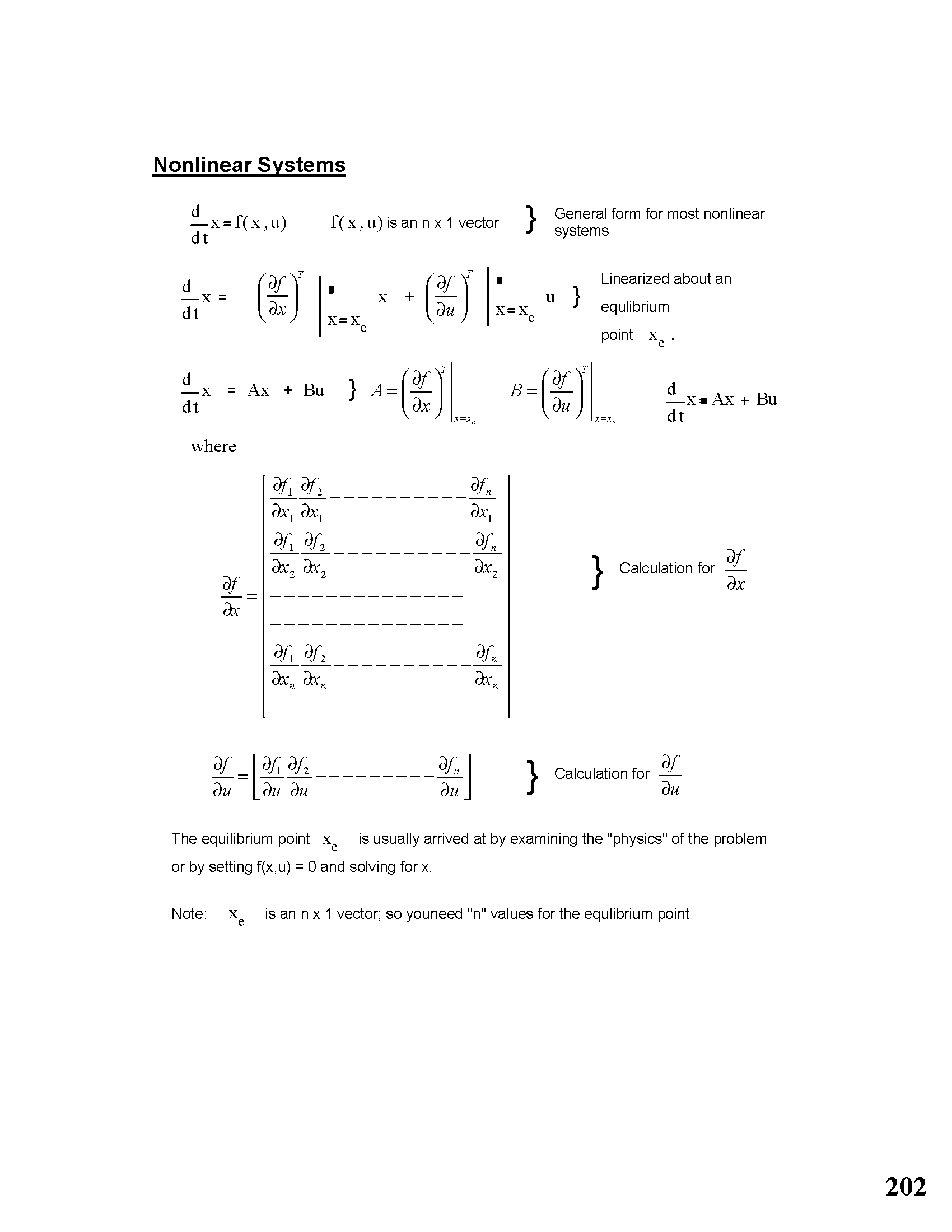 Supplemental Notes on Linearization
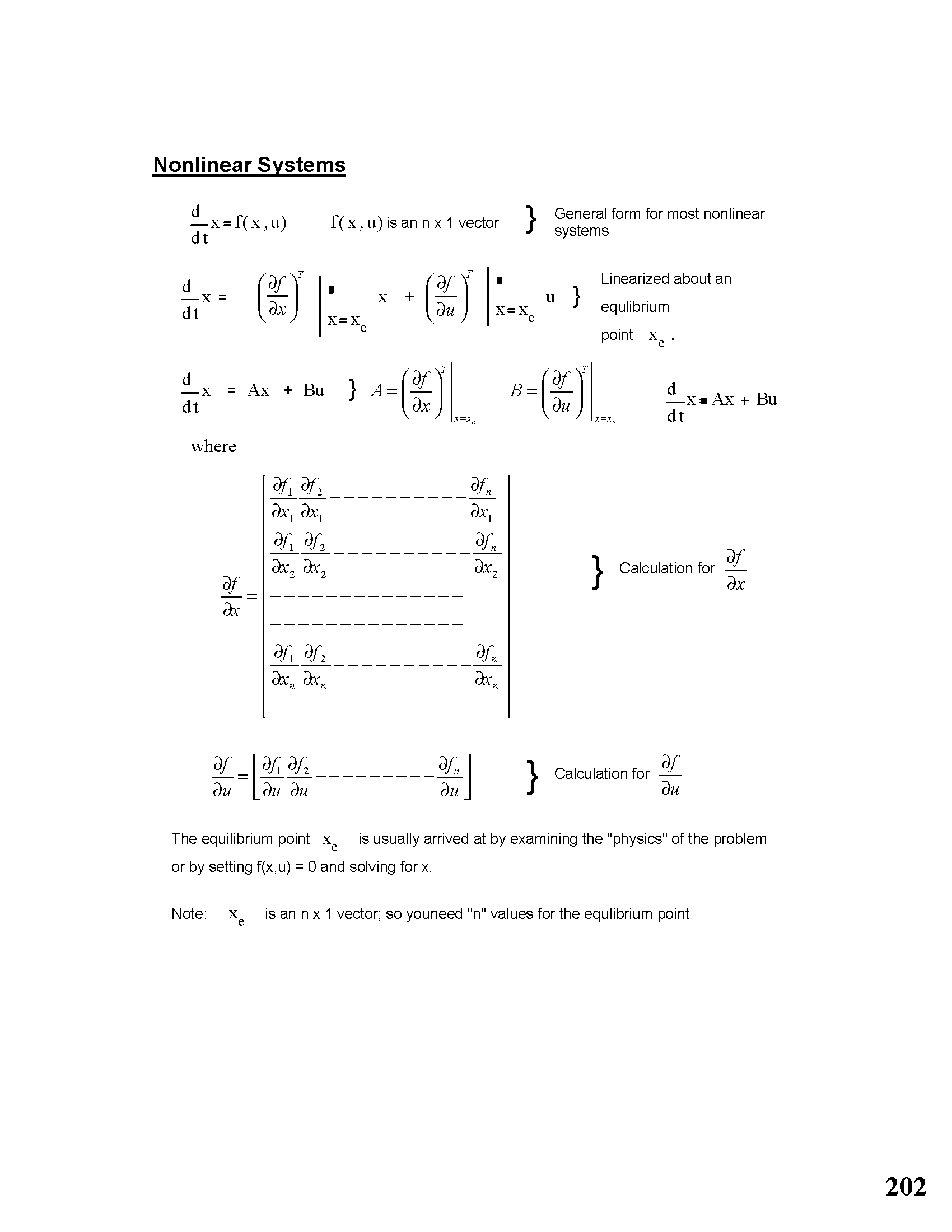 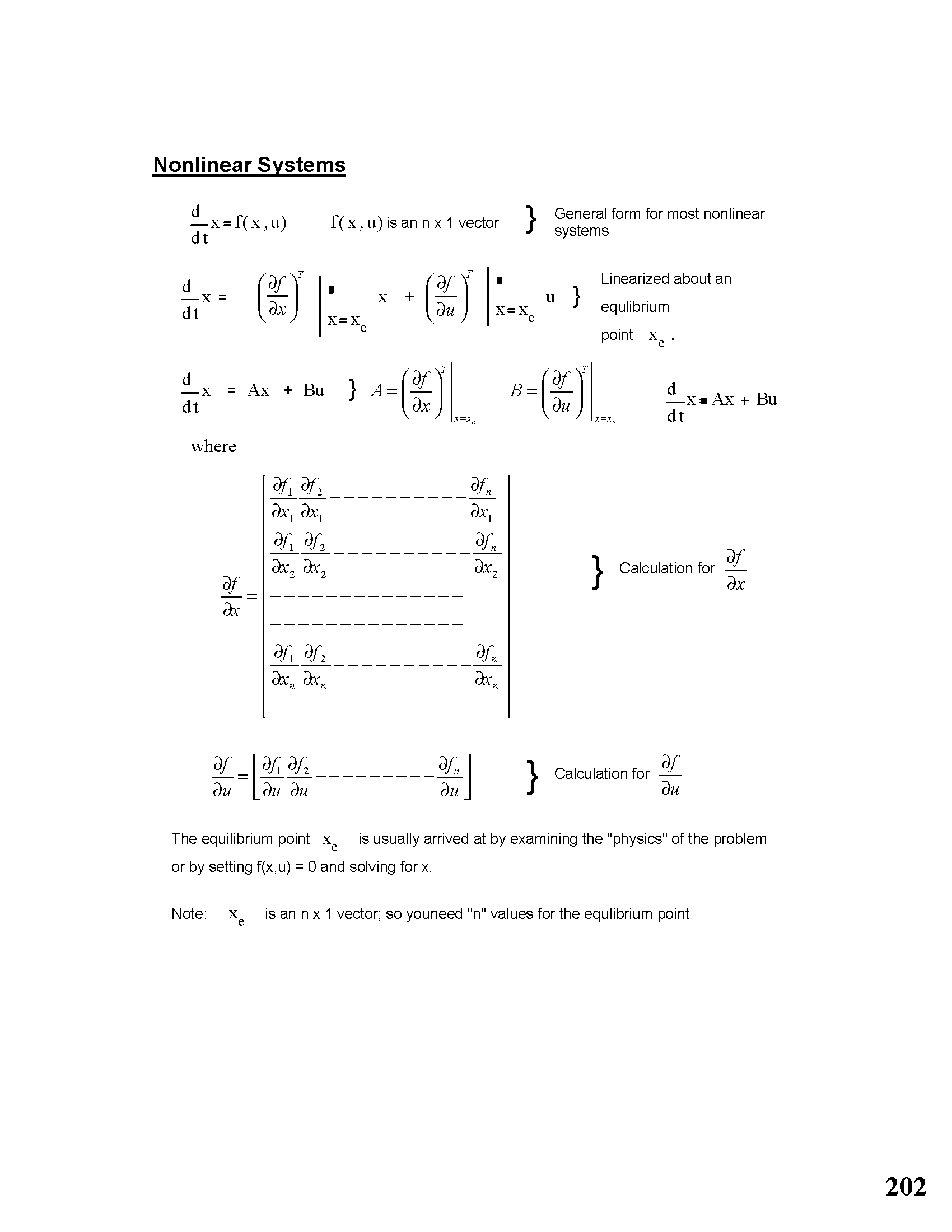 so you need “n” values for the equilibrium point.
Linearization: Example
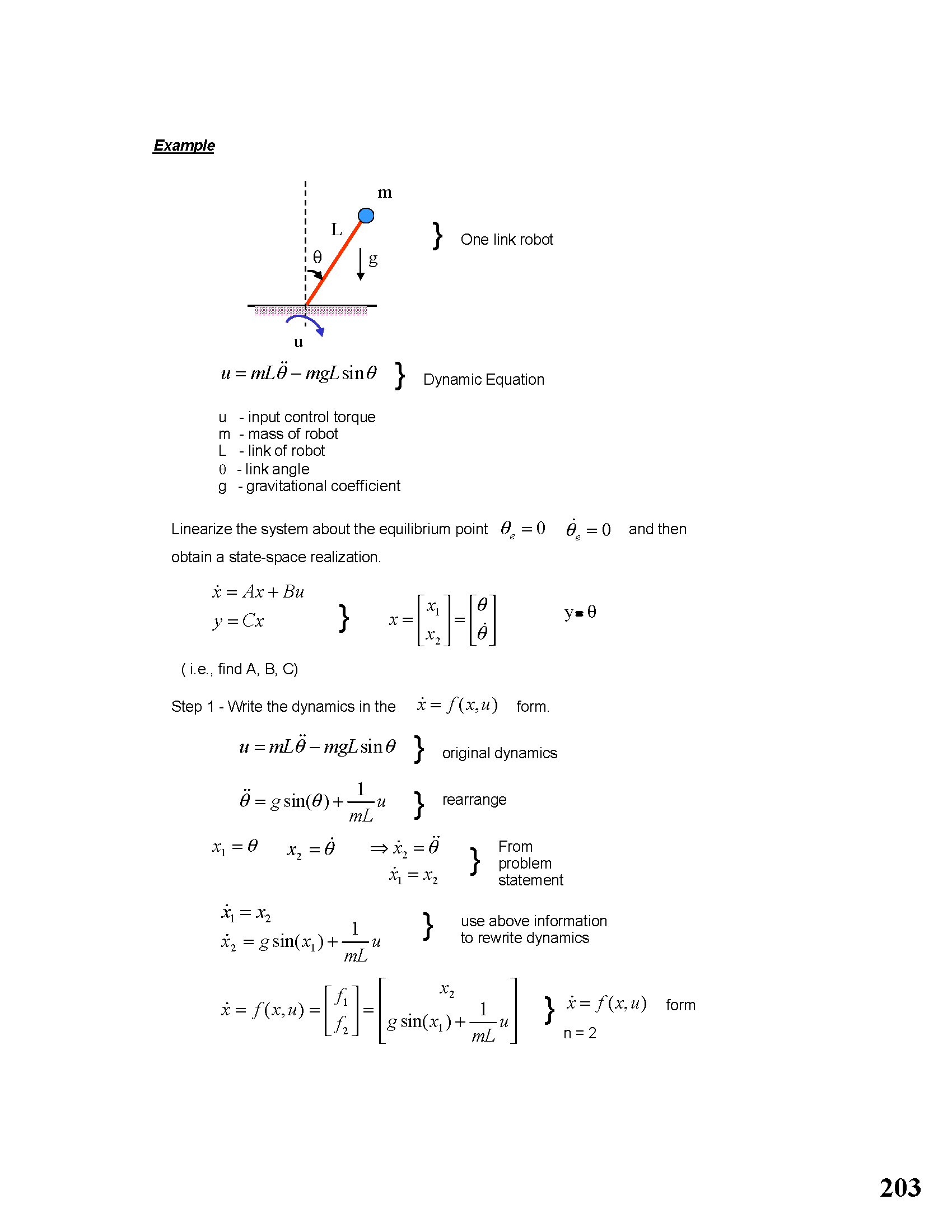 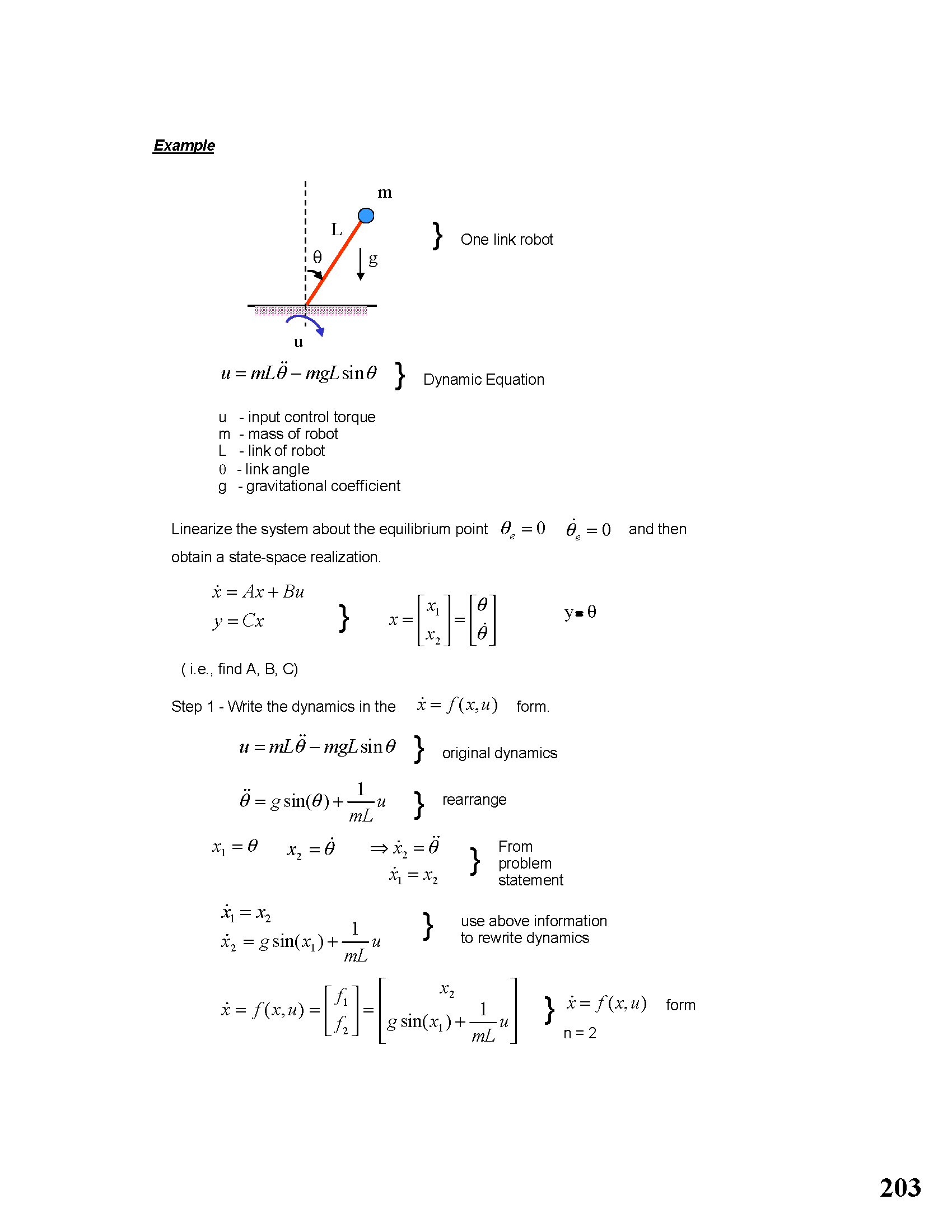 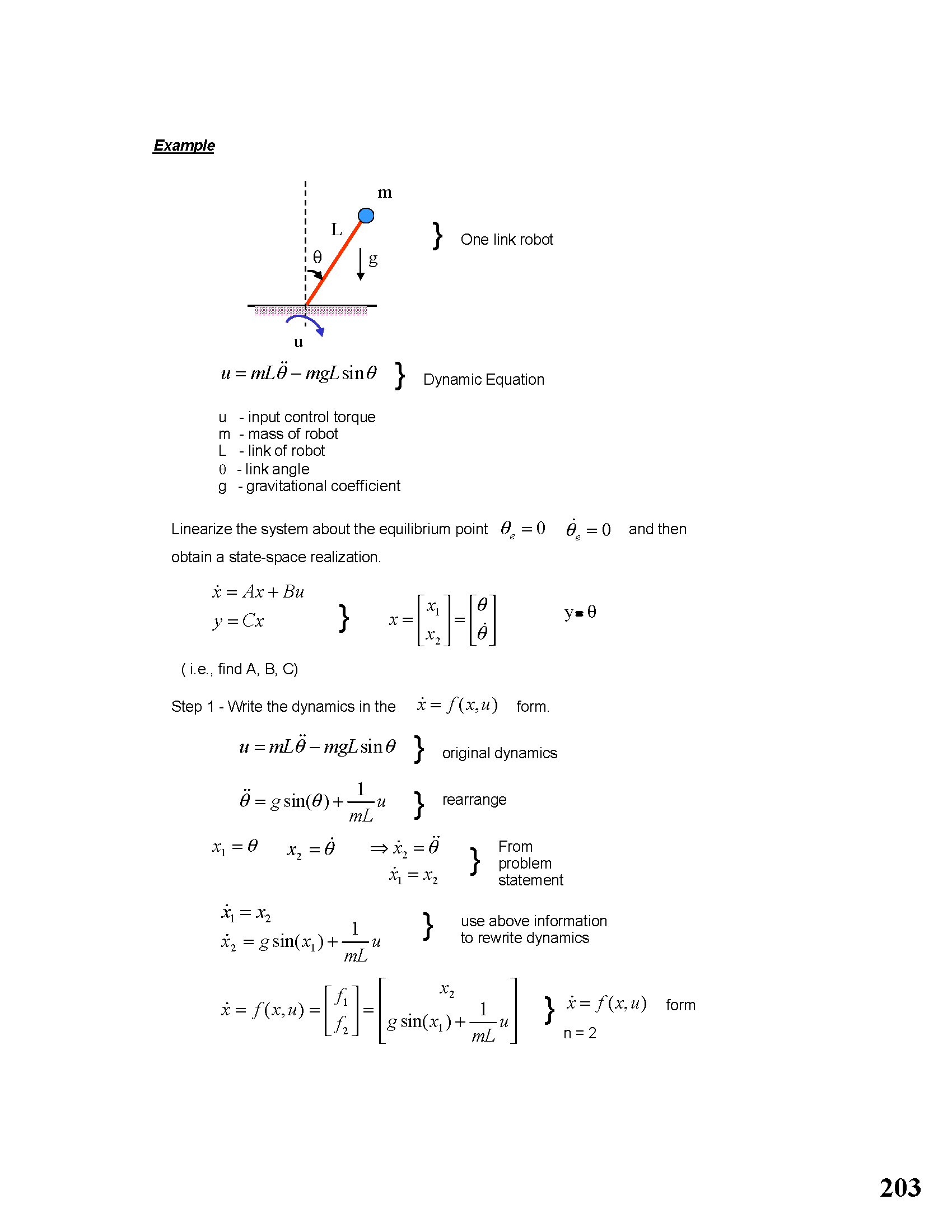 Linearization : Example (Contd.)
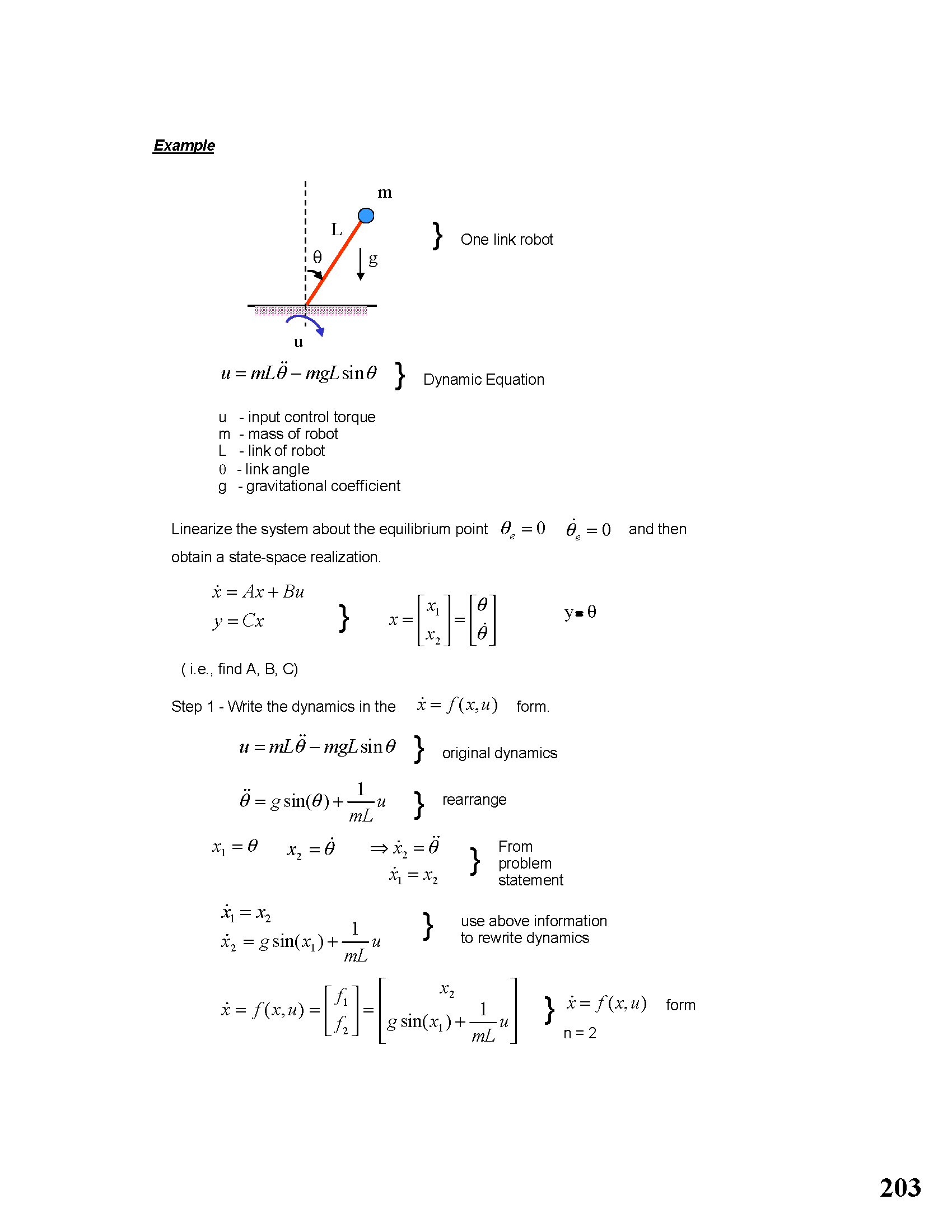 Linearization : Example (Contd.)
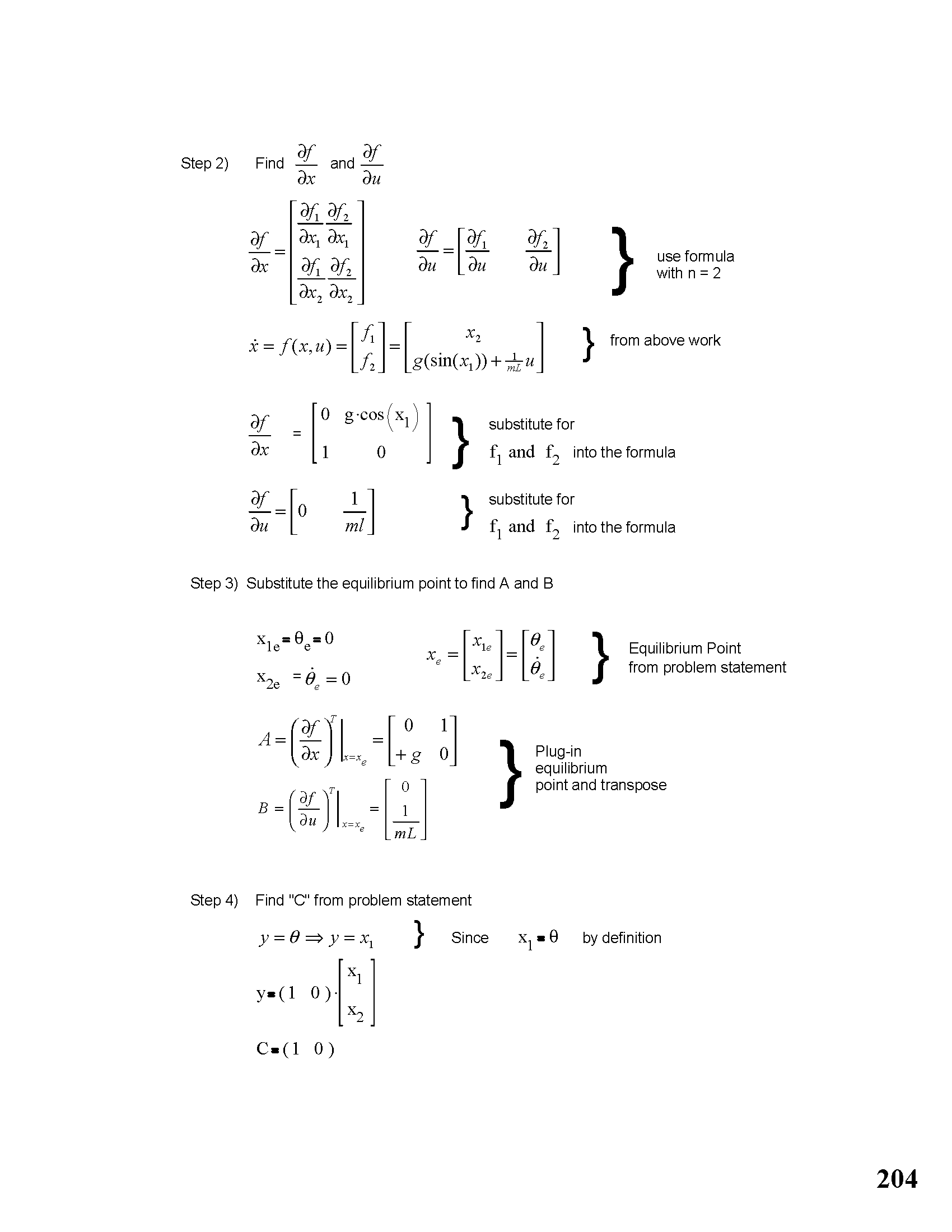 Linearization : Example (Contd.)
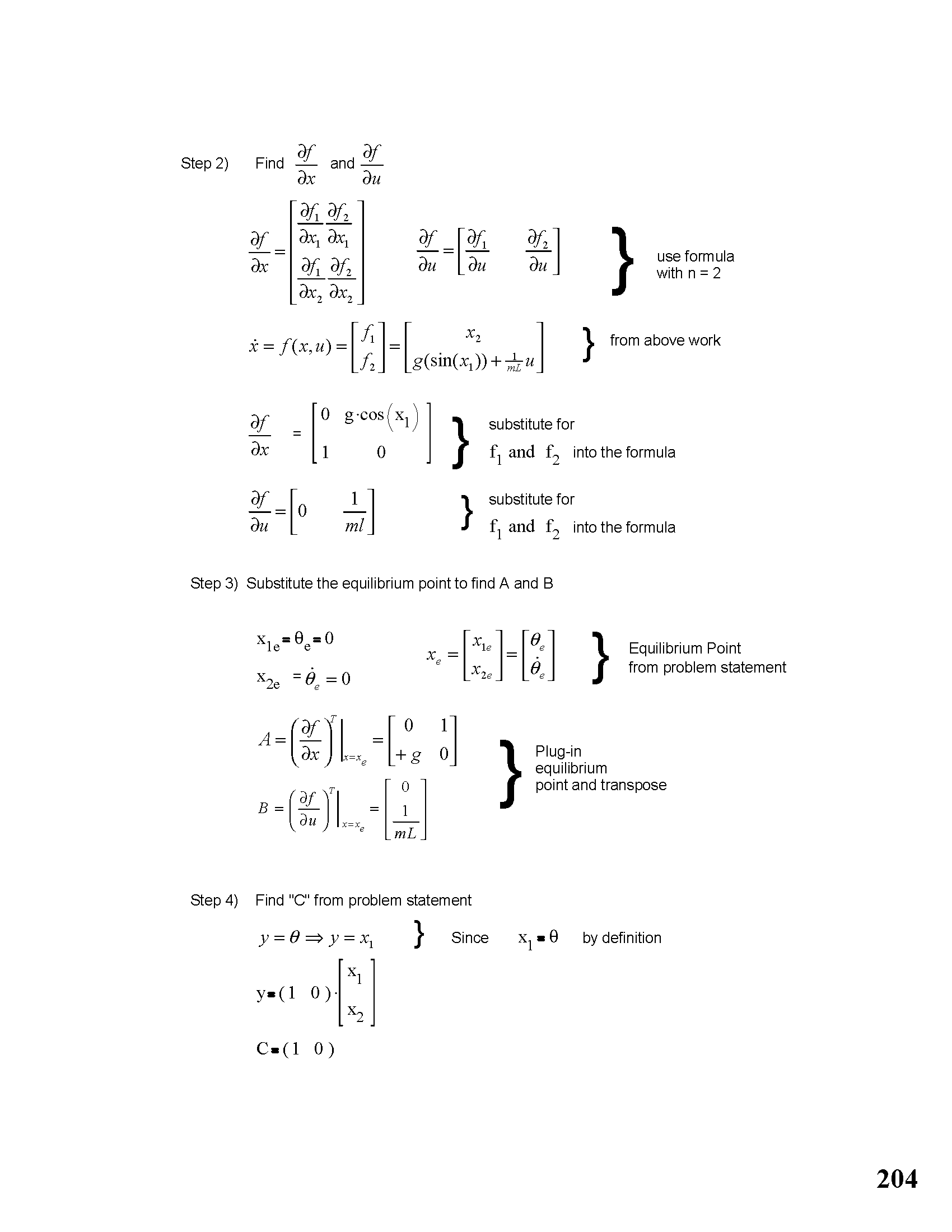 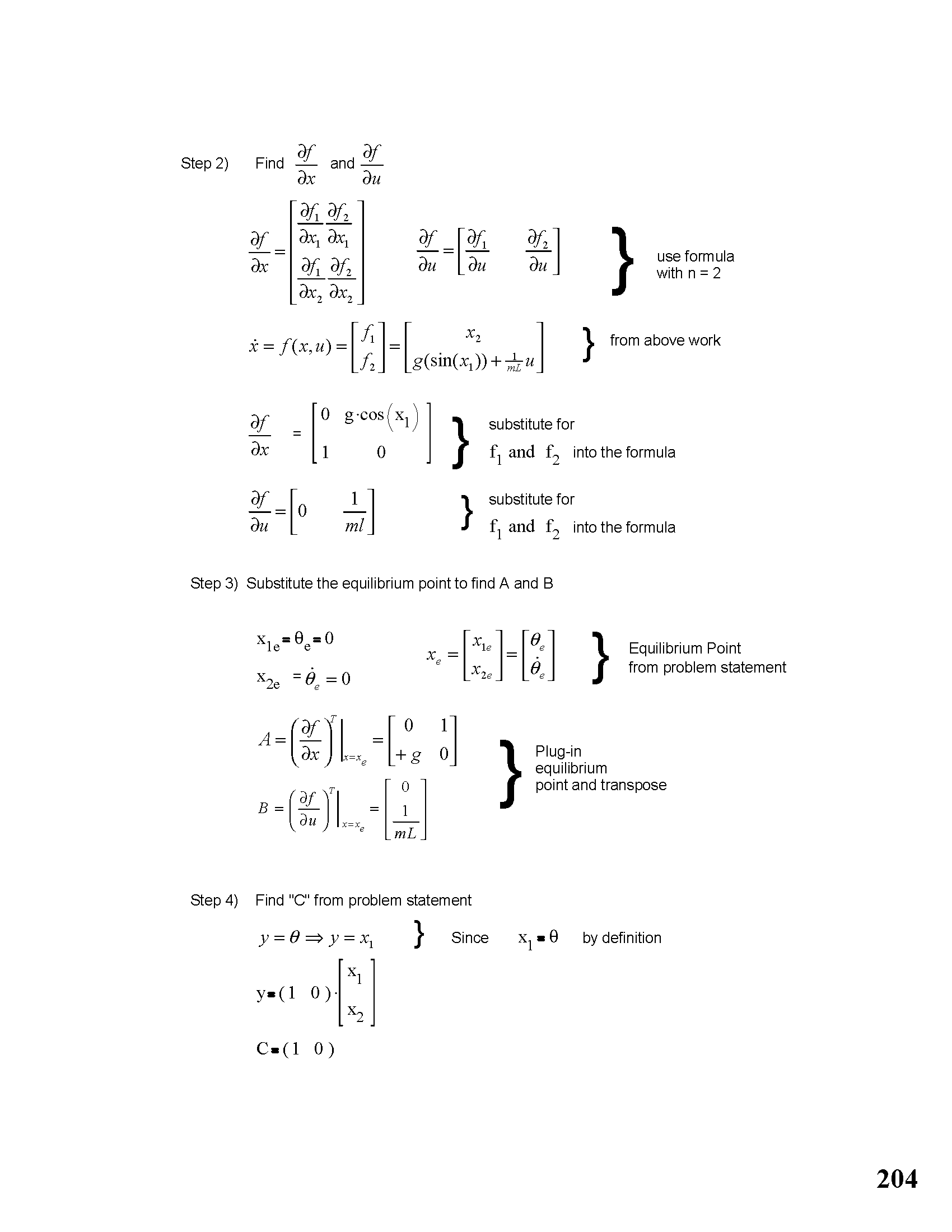 Summary
Linear
Controller
Main Idea
Taylor Series 
Approximation
Linear 
System
Nonlinear System
Linear 
System
Control Input
Transformation
Linear
Controller
Input to state linearization
Input to output linearization
Homework 10.1
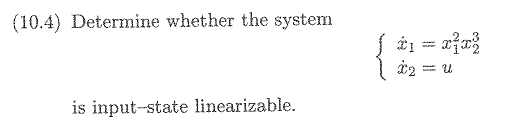 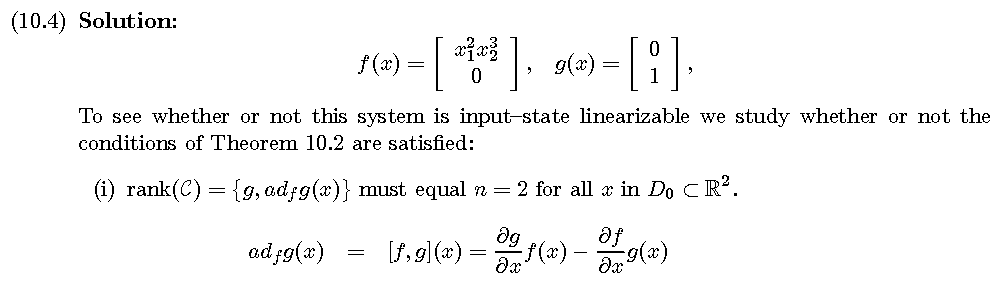 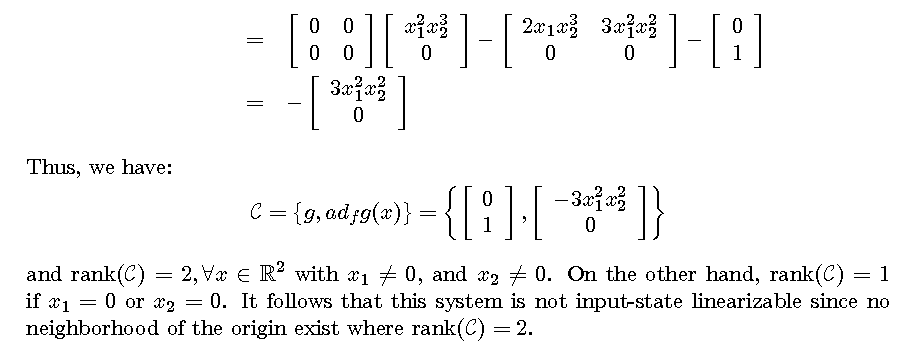 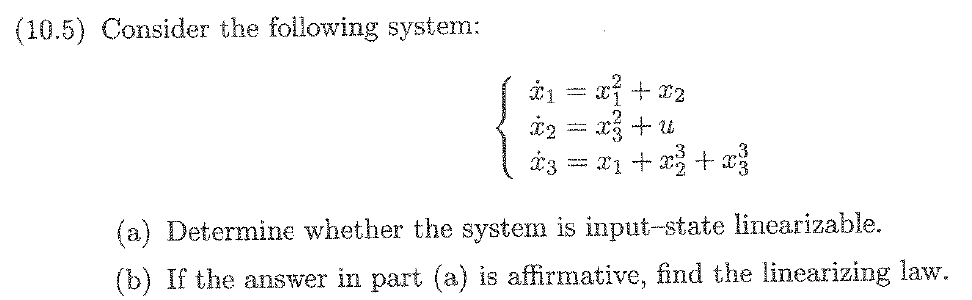 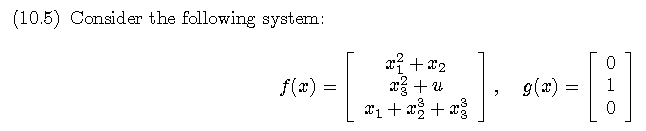 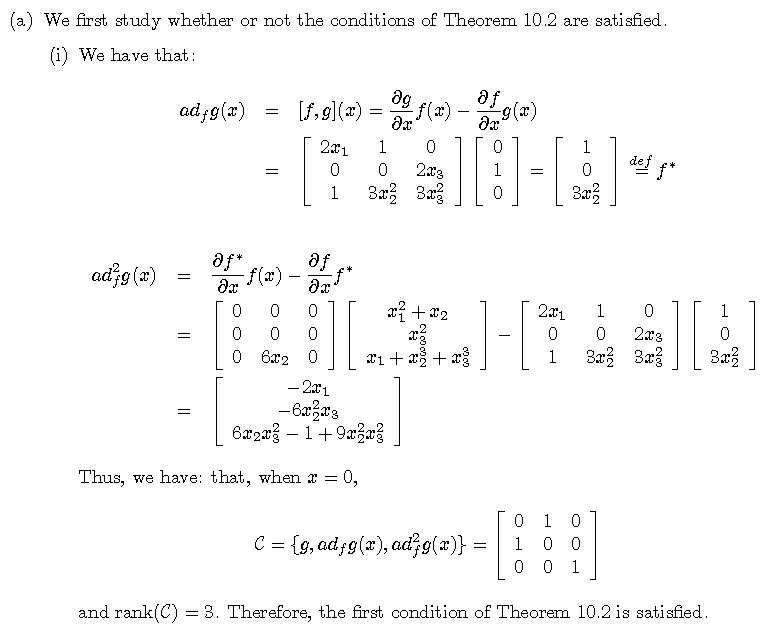 -
-
-
-
-
-
-
-
+
+
+
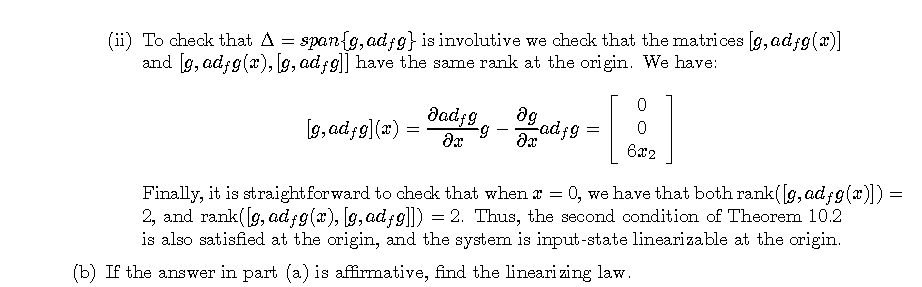 is only satisfied at the origin, for any x2 not equal to 0 the rank is increased to 3. Since there is no neighborhood about the origin for which the second theorem is satisfied the system is Not input-state linearizable.
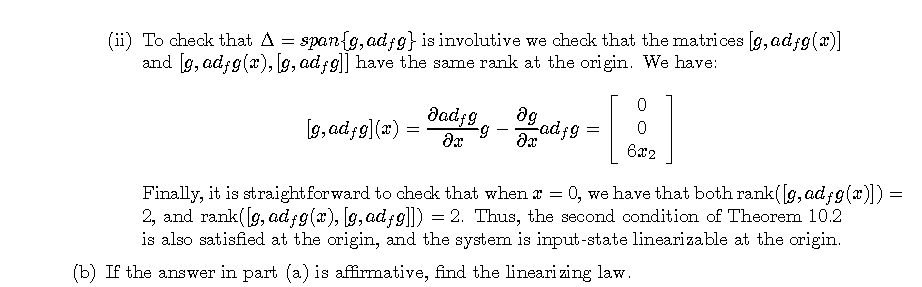 Not possible
-
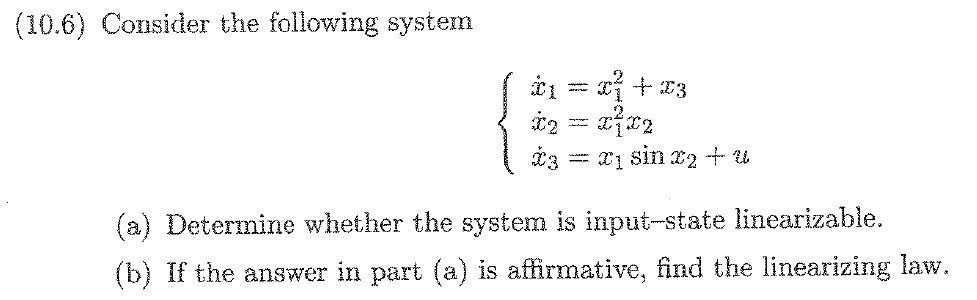 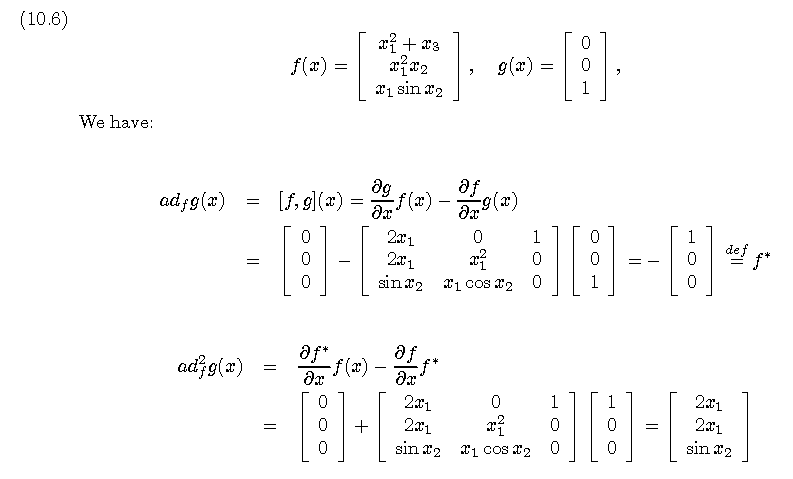 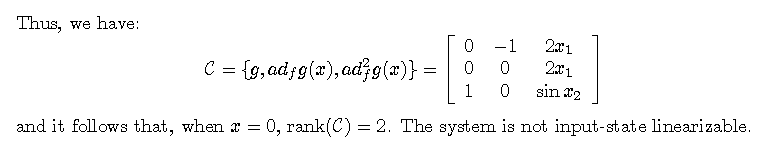 Homework 10.2
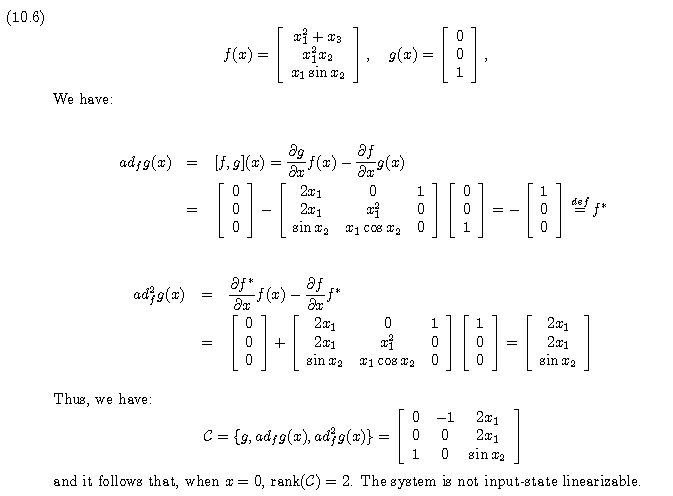 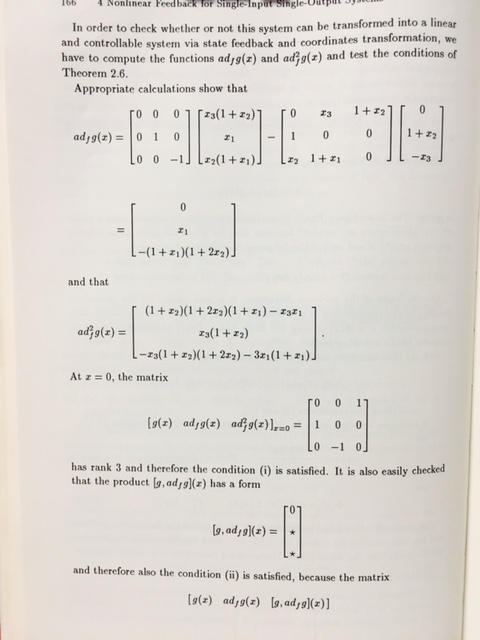 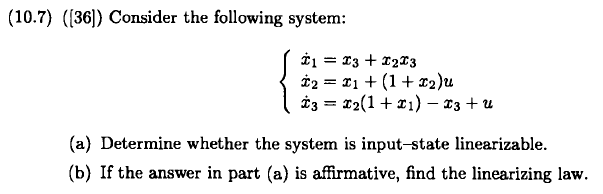 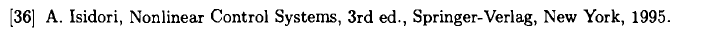 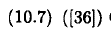 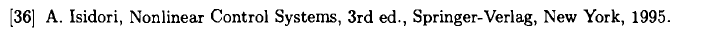 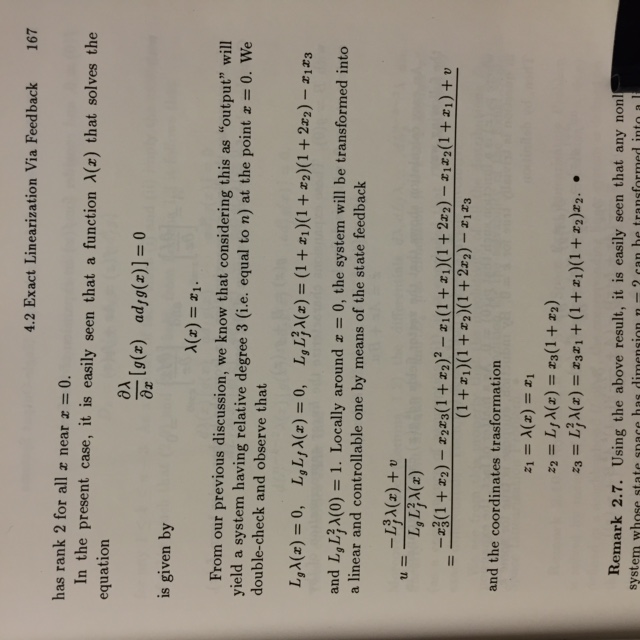 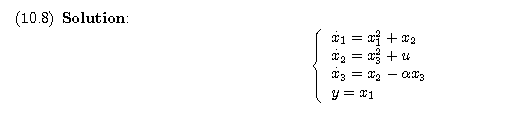 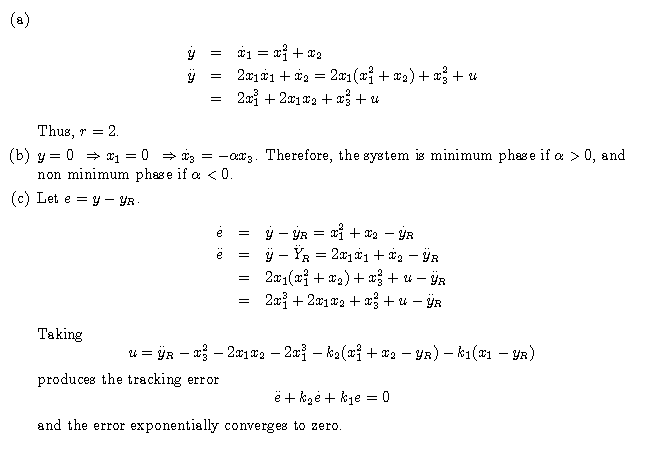 Homework 10.3
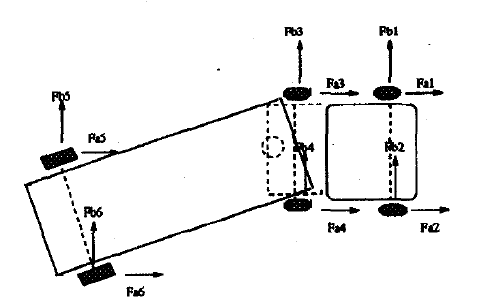 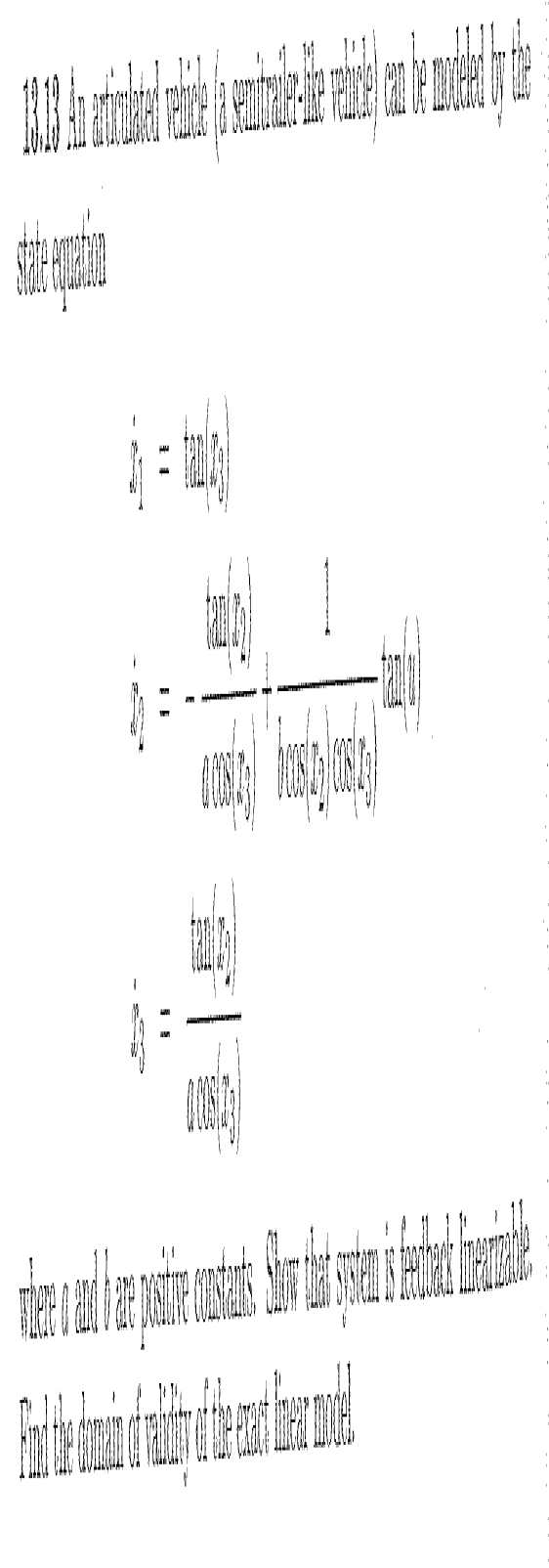 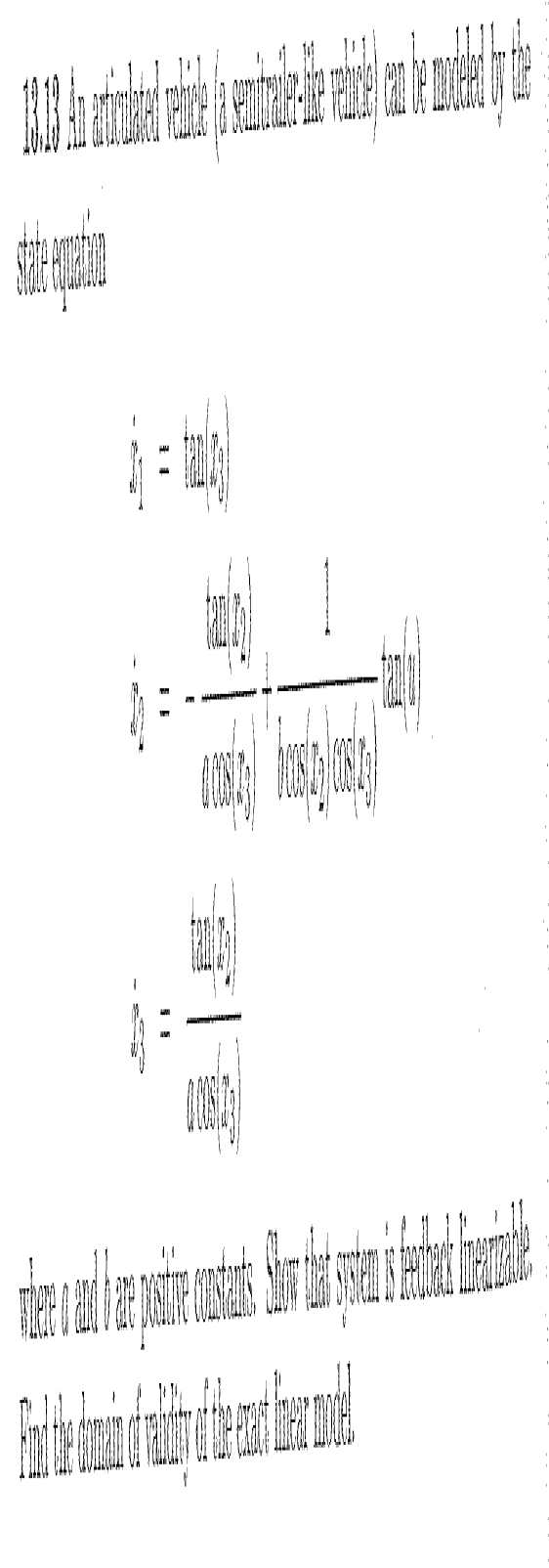 Find the transformation for the  input-state linearization.
Homework 10.4
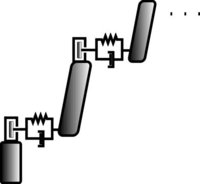 Find the transformation for the  input-state linearization.
Place the eigenvalues at -1,-2,-3,-4 and simulate
Homework 10.4 (sol)
Arrange in state-space form:
Homework 10.4 (sol)
Find T1-T4
Homework 10.4 (sol)
Homework 10.4 (sol)
Homework 10.4 (sol)
Homework 10.4 (sol)
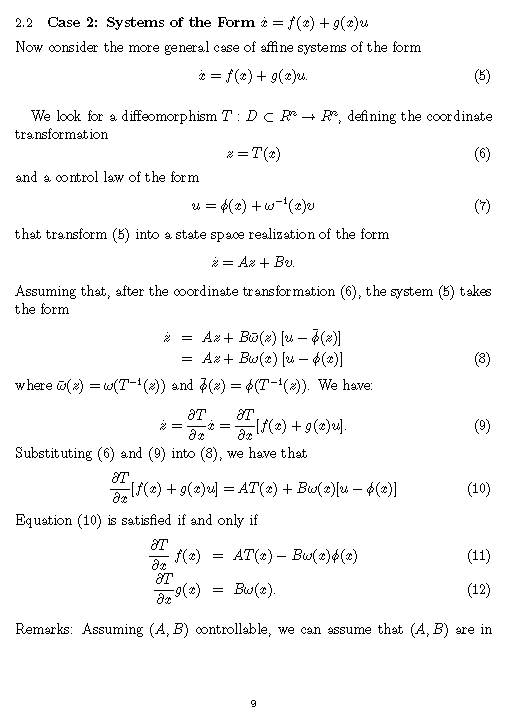 B =

     0
     0
     0
     1
A =

     0     1     0     0
     0     0     1     0
     0     0     0     1
     0     0     0     0
where
Homework 10.4 (sol)
In MATLAB
>> A=[0 1 0 0;0 0 1 0;0 0 0 1;0 0 0 0]
>> B=[0;0;0;1]
>> P=[-1,-2,-3,-4]
>>G=place(A,B,P)
G =
   24.0000   50.0000   35.0000   10.0000
Homework 10.4 (sol)
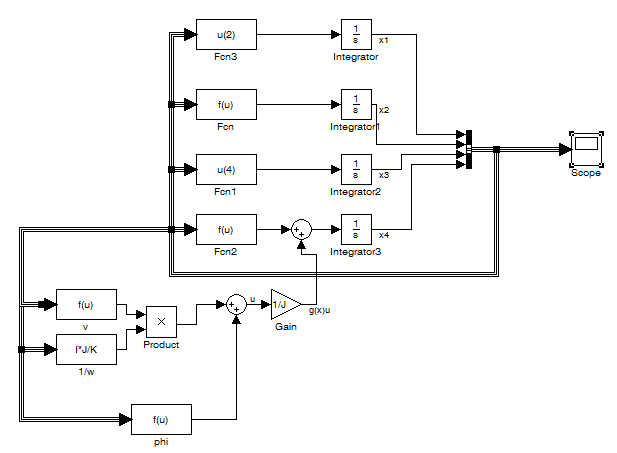 Expression:
-(M*g*L/I)*sin(u(1))-(K/I)*(u(1)-u(3))
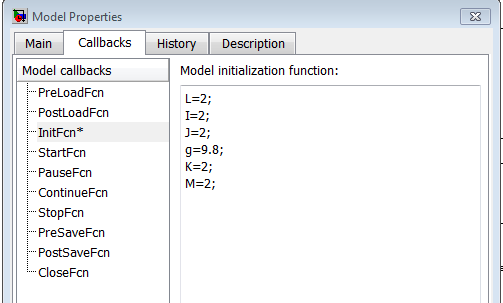 Expression:
(K/J)*(u(1)-u(3))
Expression:
-(24*(u(1))+50*(u(2))+35*(-(M*g*L/I)*sin(u(1))-(K/I)*(u(1)-u(3)))+10*(-(M*g*L/I)*u(2)*cos(u(1))-(K/I)*u(2)+(K/I)*u(4)))
Expression:
(-(I*J/K)*((M*g*L/I)*sin(u(1))*u(2)*u(2)+(-(M*g*L/I)*cos(u(1))-(K/I))*(-(M*g*L/I)*sin(u(1))-(K/I)*(u(1)-u(3)))+(K*K/(J*I))*(u(1)-u(3
Homework 10.4 (sol)
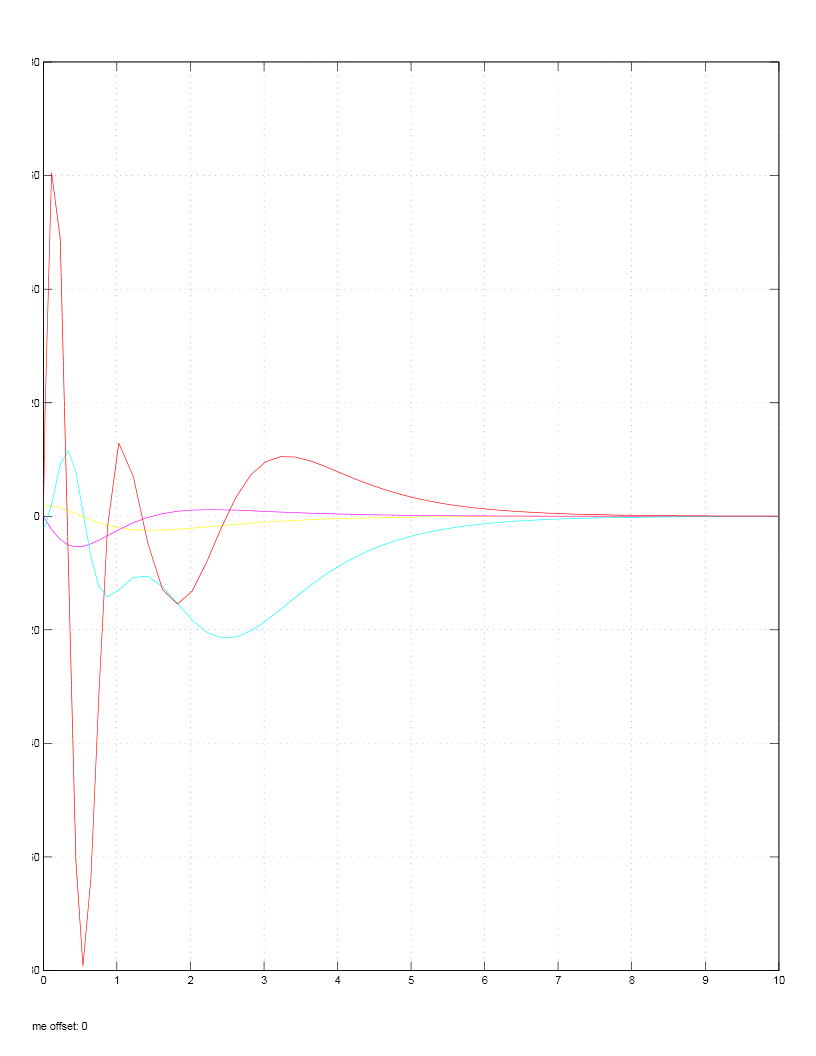 Response to initial conditions x1=2, x3=-2
Legend:
X1-Yellow
X2-Magenta
X3-Cyan
X4-Red
Homework 10.4
Homework 10.5
Find the transformation for the  input-state linearization.
Linearized System for One Link Robot
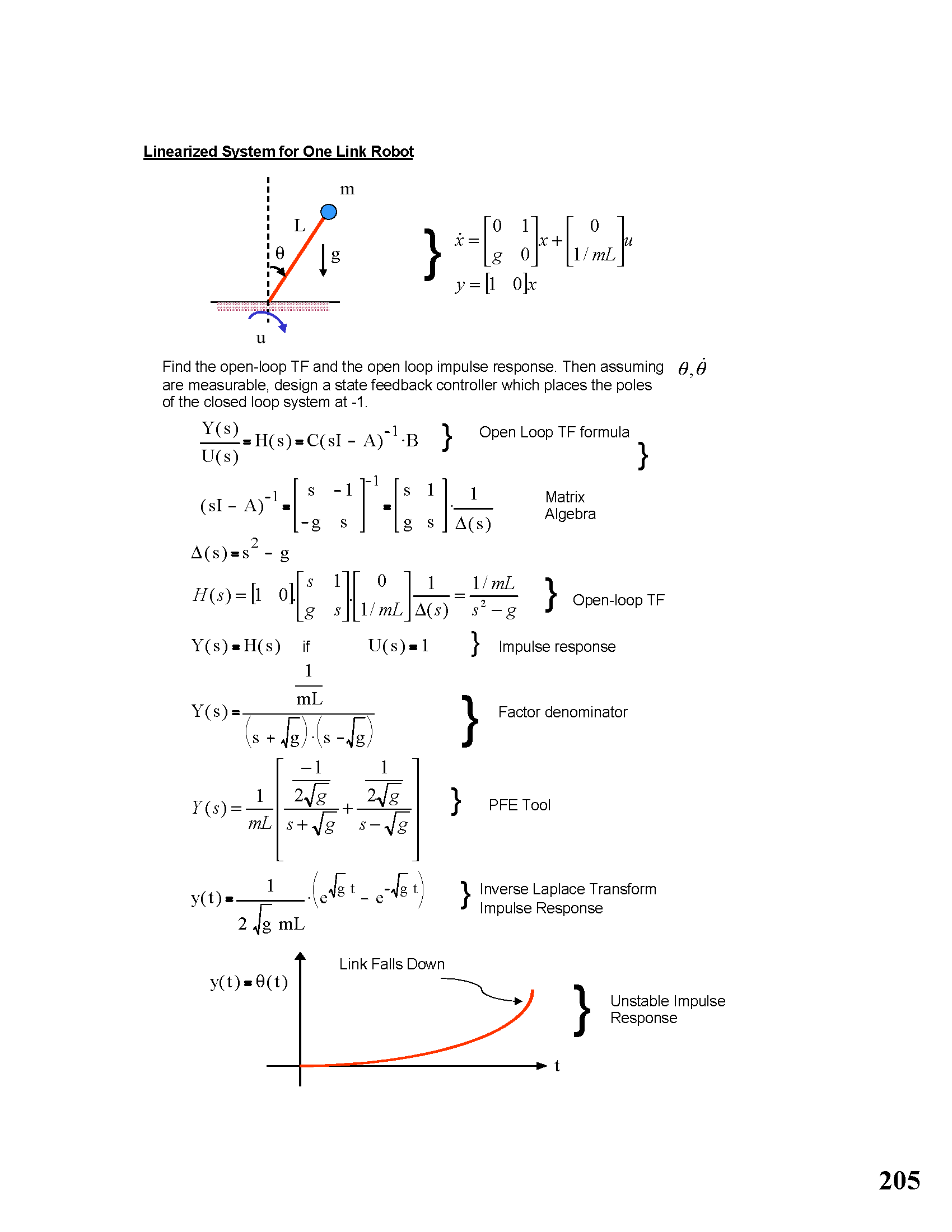 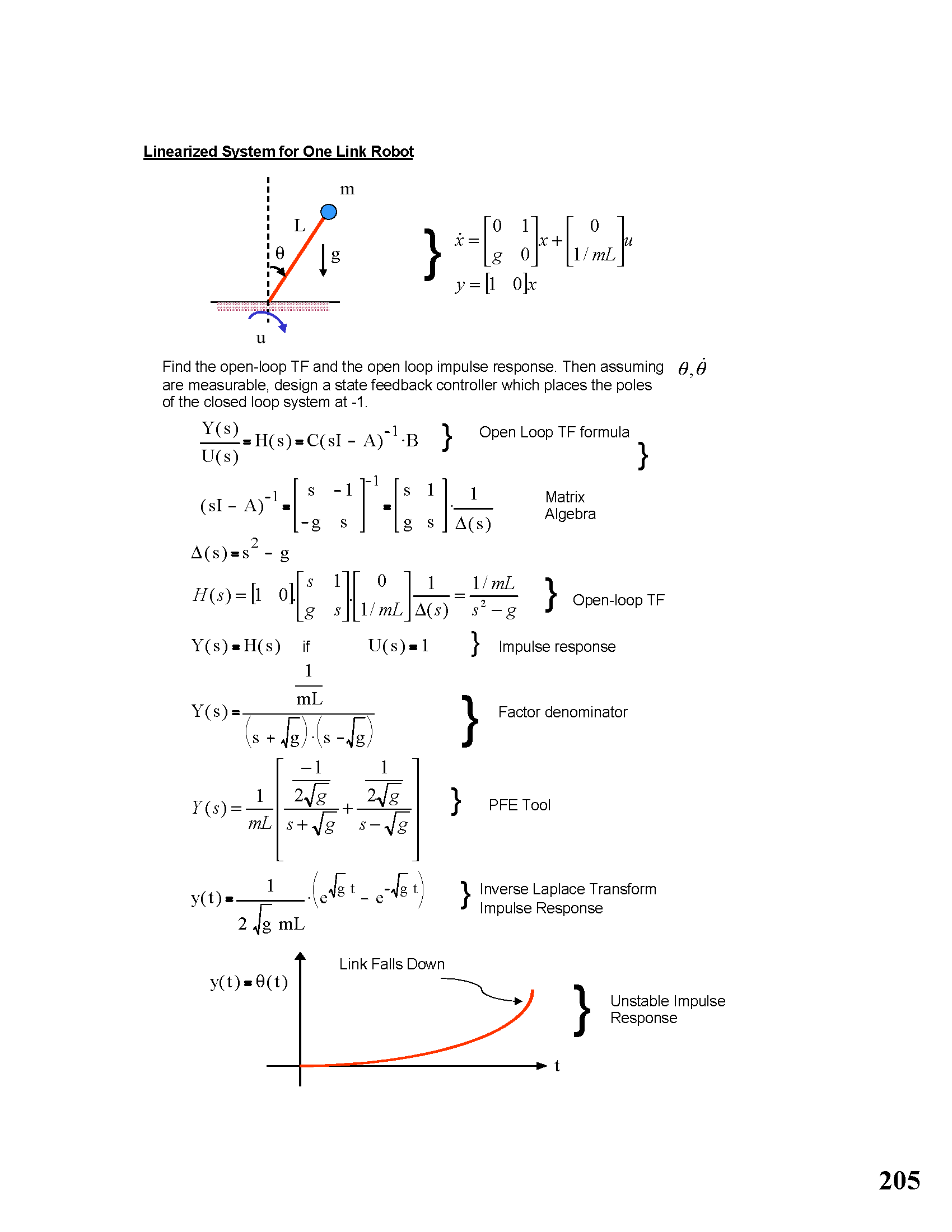 Contd…
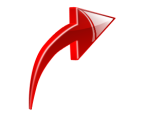 90
ECE 530: Control Systems Design
Linearized System for One Link Robot (Contd.)
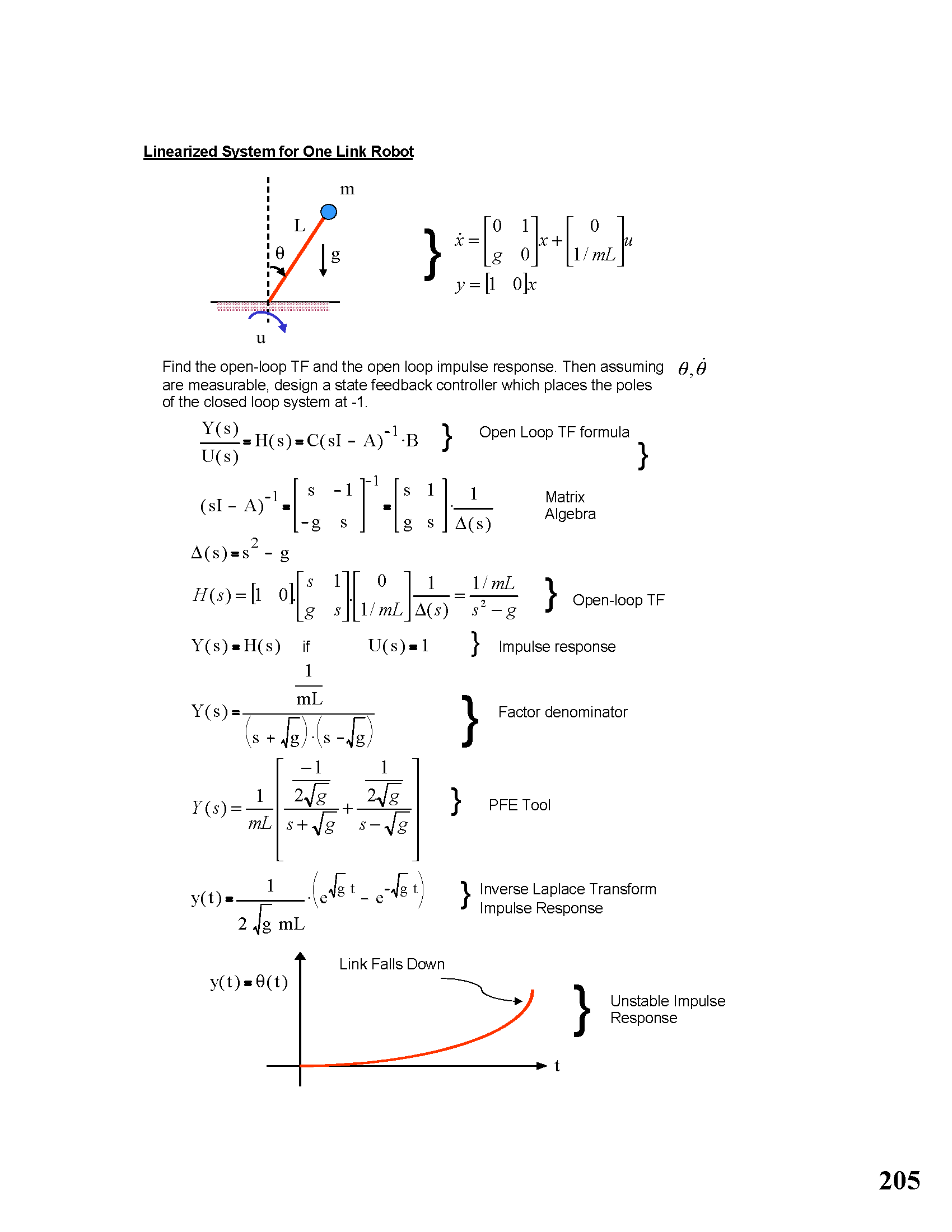 Contd…
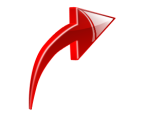 91
ECE 530: Control Systems Design
Linearized System for One Link Robot (Contd.)
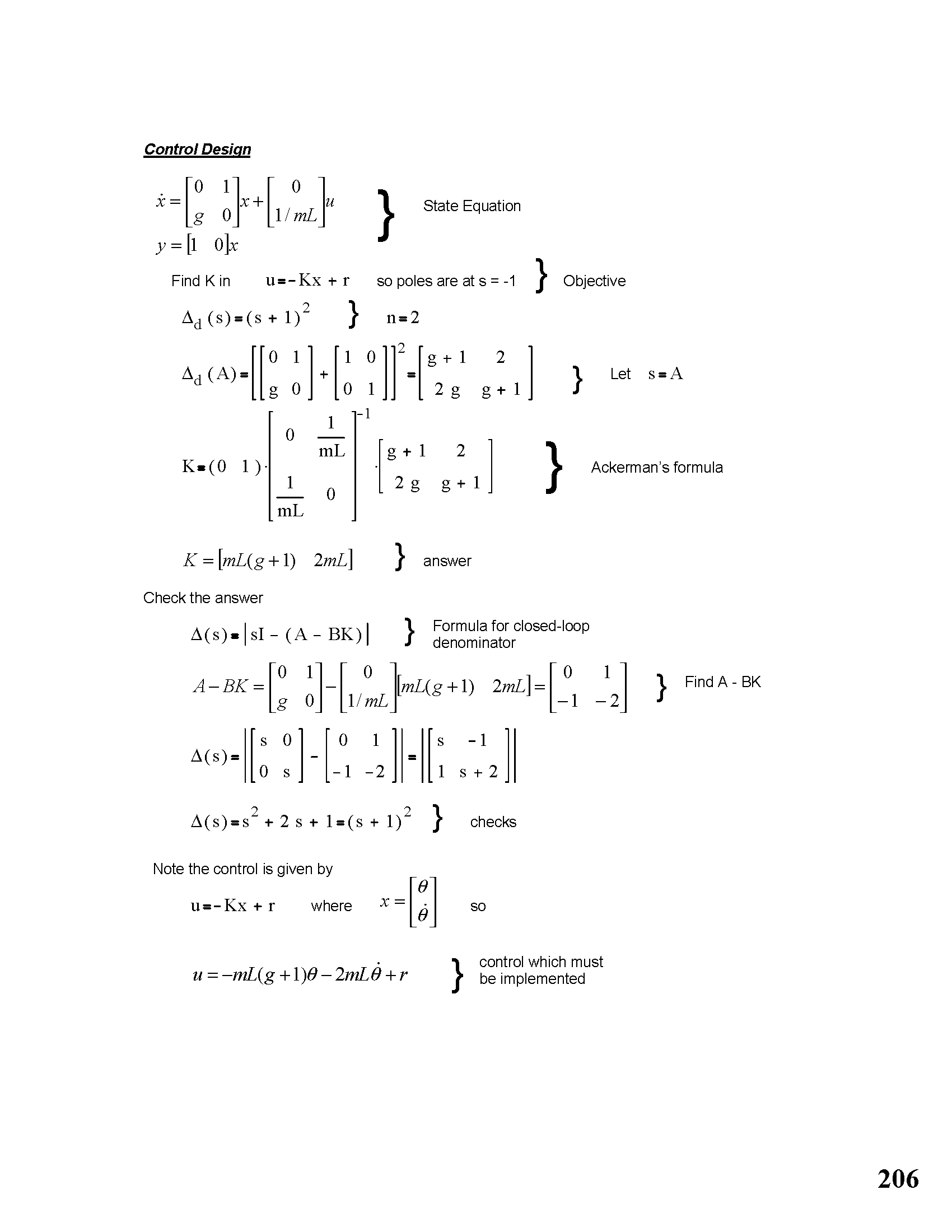 Contd…
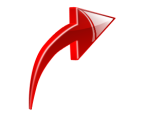 92
ECE 530: Control Systems Design
Linearized System for One Link Robot (Contd.)
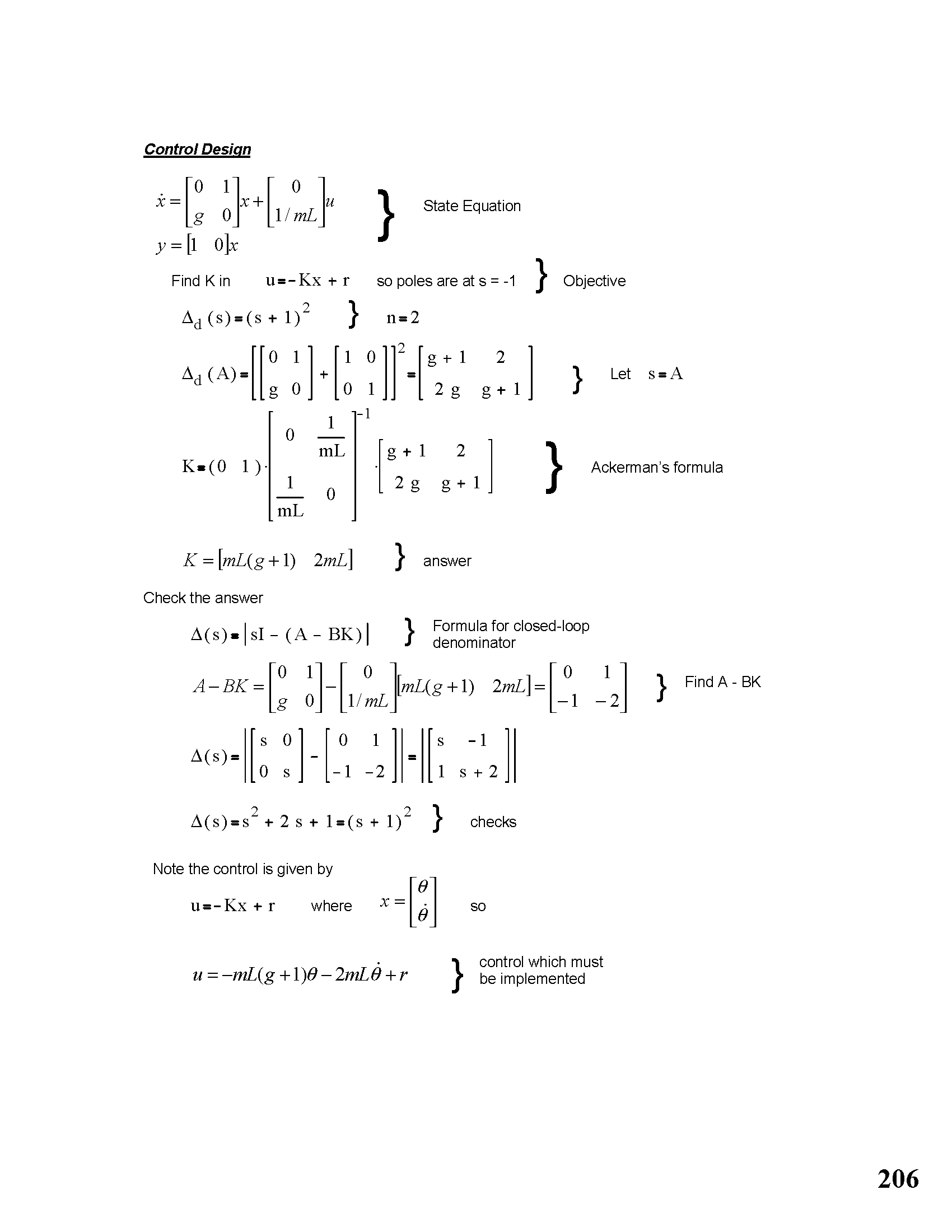 Contd…
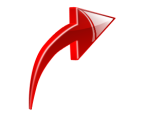 93
ECE 530: Control Systems Design
Linearized System for One Link Robot (Contd.)
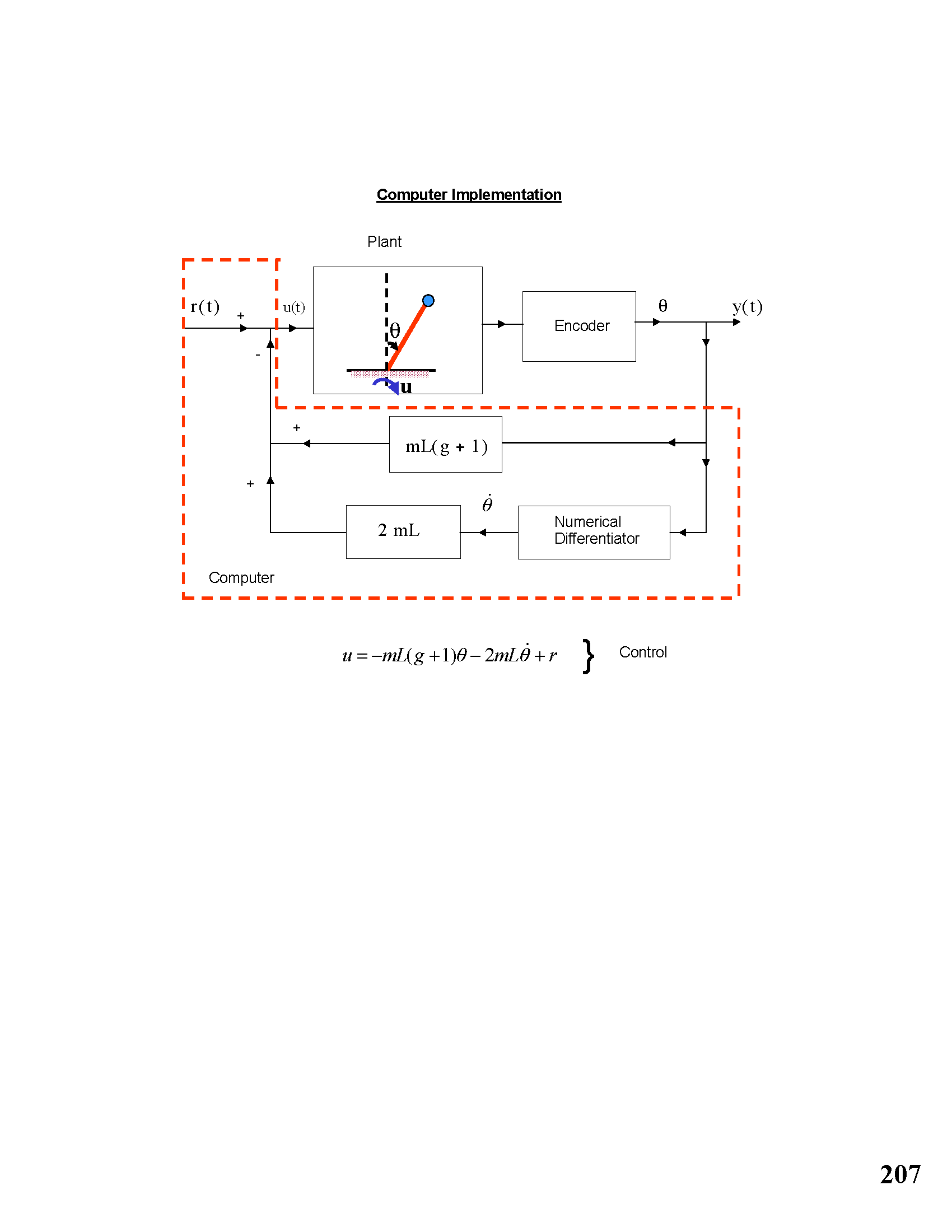 94
ECE 530: Control Systems Design